Impact of simple parameterizations of upper ocean heat content on modeled Hurricane Irene (2011) intensity
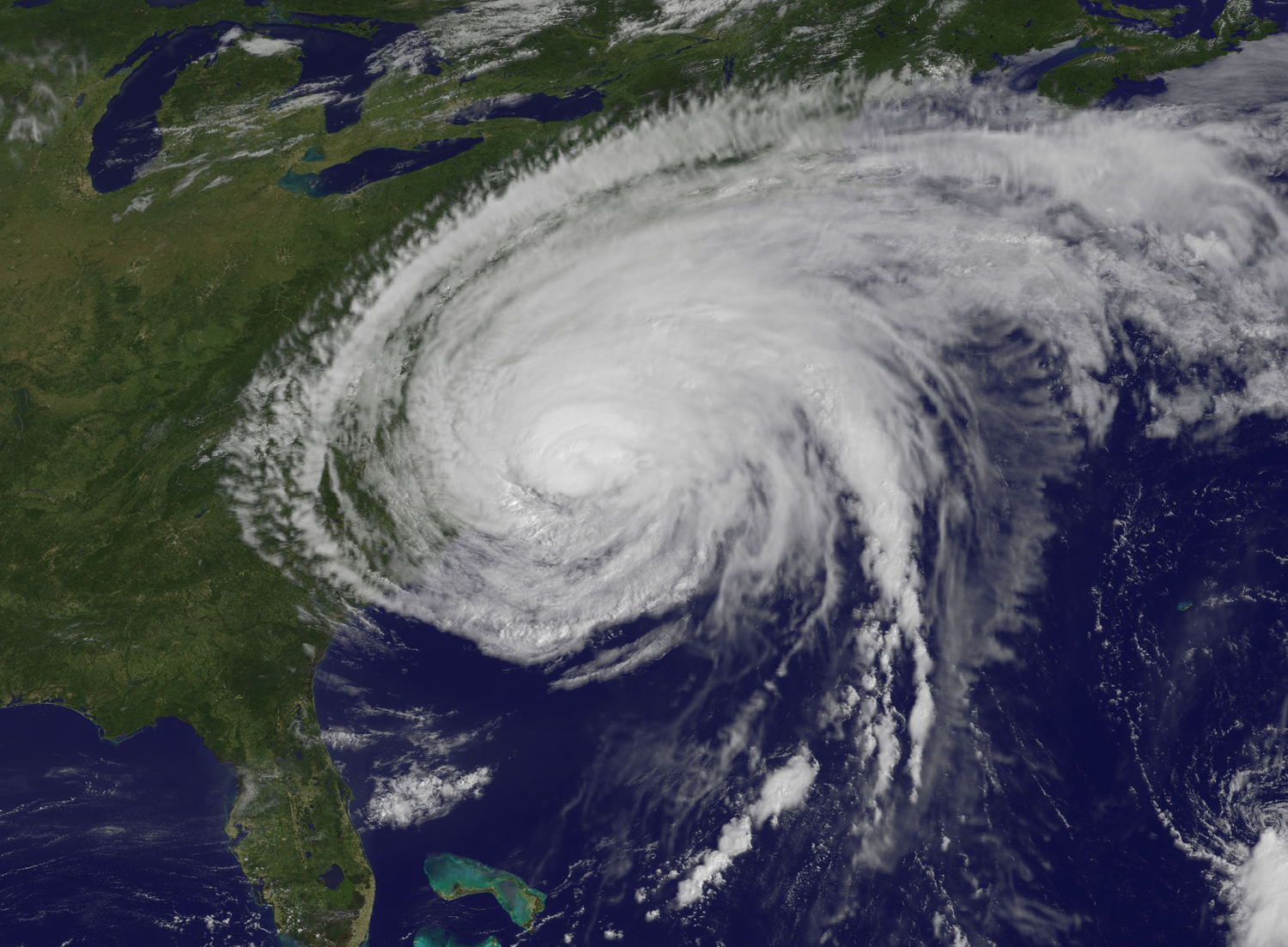 Greg Seroka, Scott Glenn, Travis Miles, Yi Xu, Oscar Schofield, Josh Kohut

Rutgers University Coastal Ocean Observation Lab

March 5, 2014
68th IHC
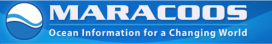 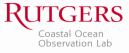 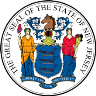 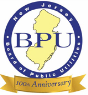 Image Credit: NASA/NOAA GOES Project
2
Motivation
In August 2011, Hurricane Irene’s intensity was over-predicted by several hurricane models and over-forecast by the National Hurricane Center (NHC)
NHC final report on Irene:
Consistent high bias in official intensity forecasts
Incomplete eyewall replacement cycle in light wind shear and over warm South Atlantic Bight waters
High bias in operational analysis of intensity
Deep central pressure, strong flight-level winds but low surface winds
[Speaker Notes: Case study (Irene)]
3
Governing factors of hurricane intensity
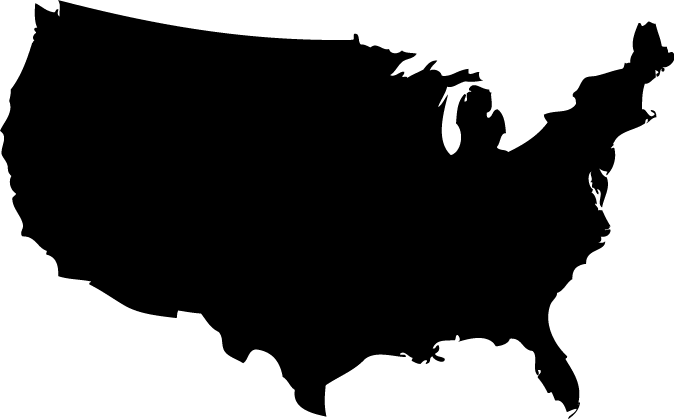 dry air intrusion
Question:
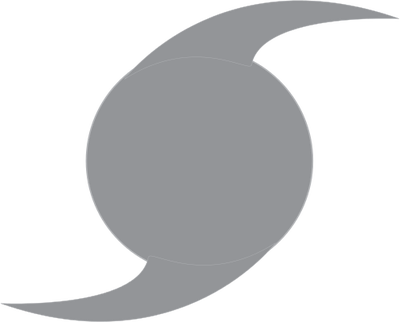 Did the upper ocean thermal structure and evolution (i.e. evolution of sea surface temperature, SST) contribute to Irene’s intensity over-prediction?
vertical wind shear
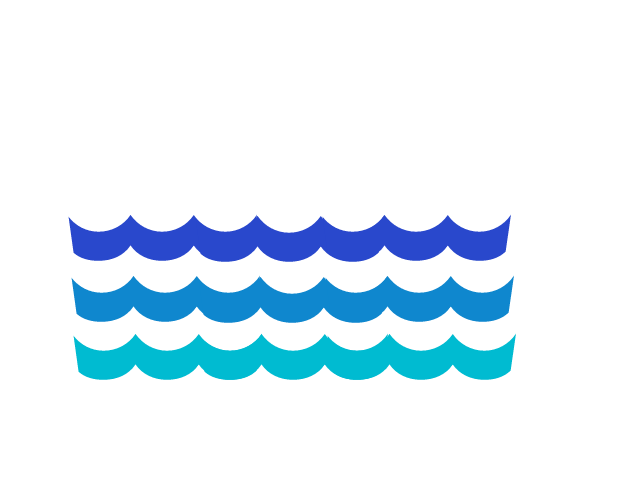 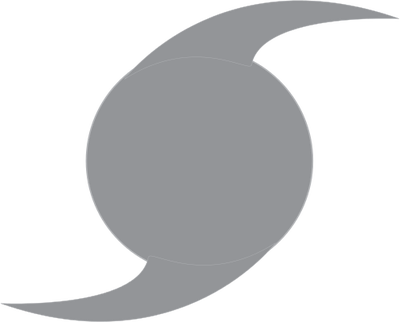 upper ocean thermal structure and evolution
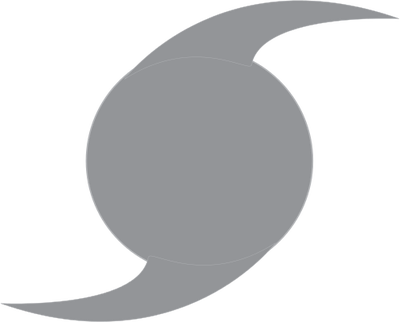 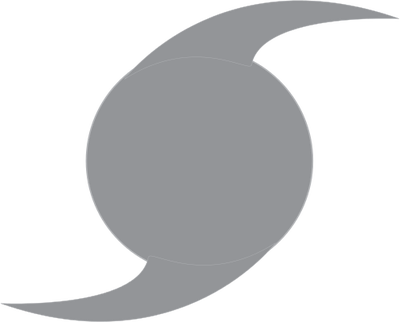 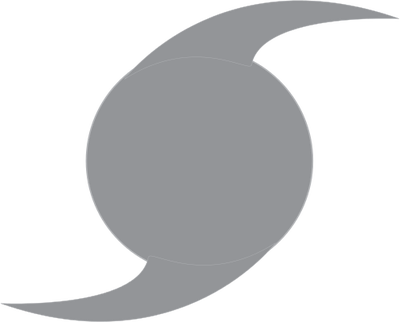 hurricane track
After Emanuel et al. (2004)
4
Hypothesis
We hypothesize that the models handled well: 
hurricane track (use best boundary conditions);
06Z
10Z
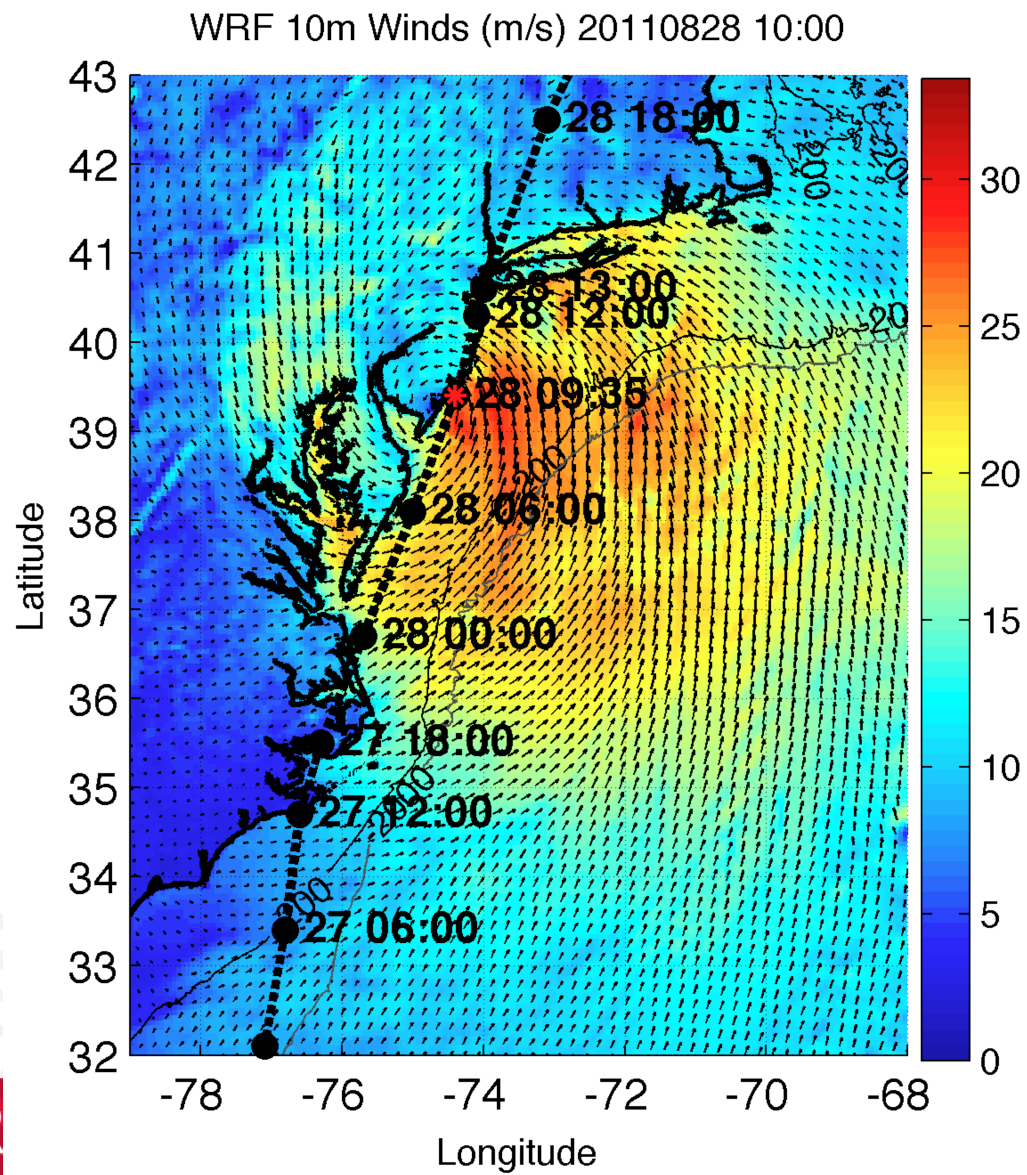 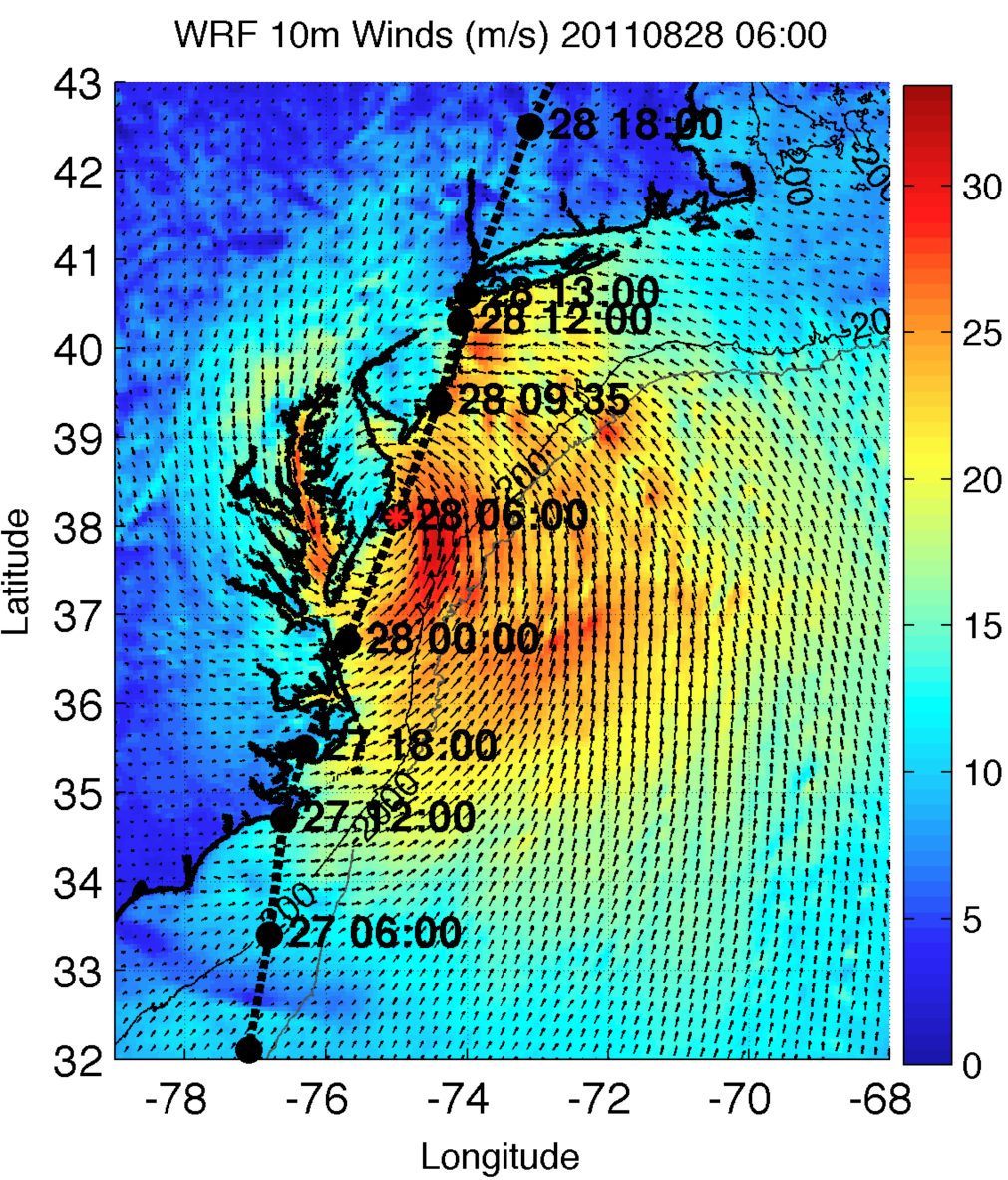 5
Hypothesis
We hypothesize that the models handled well: 
hurricane track (use best boundary conditions);
vertical wind shear (TBD); 
dry air intrusion (TBD);
GOES 13 Channel 3
00Z
09Z
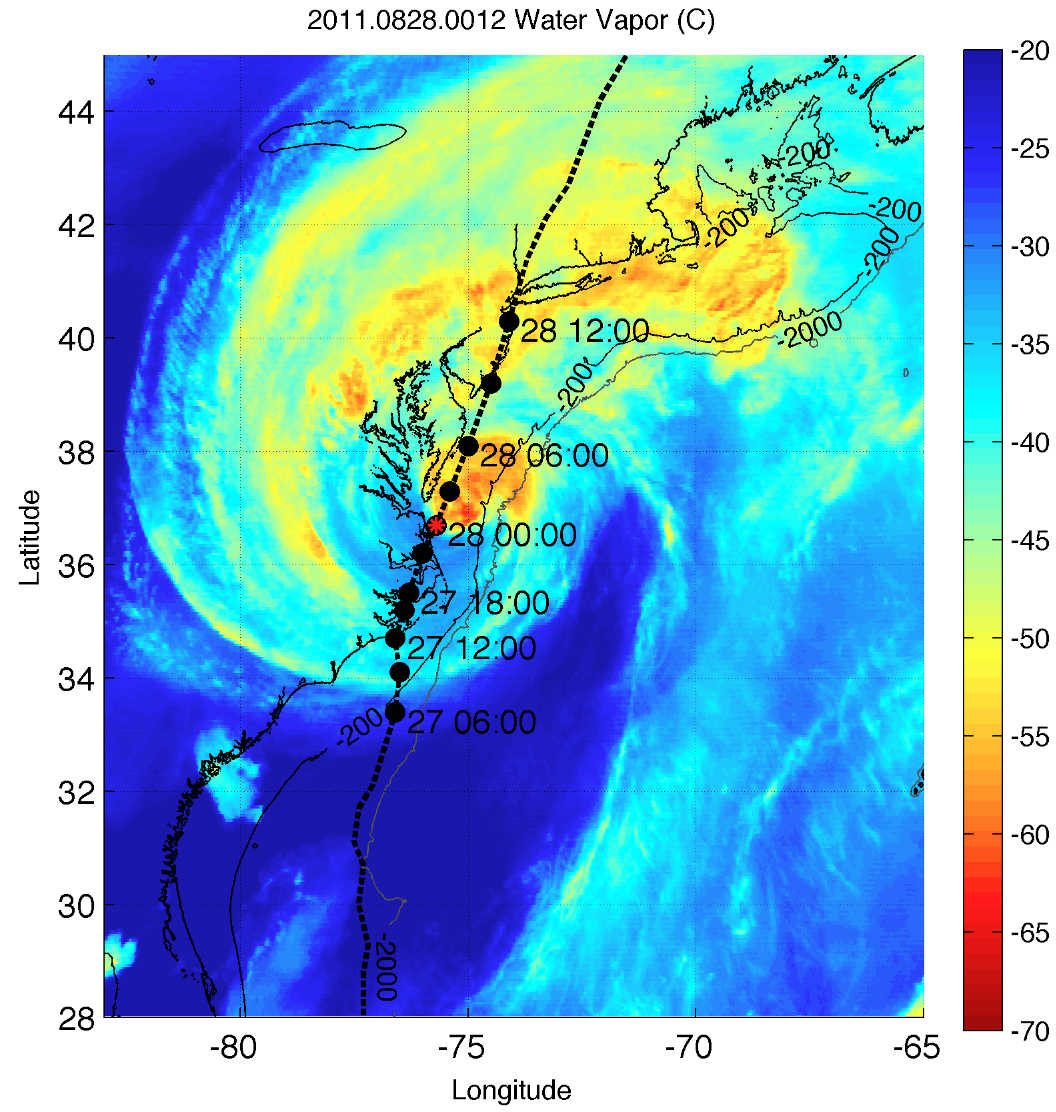 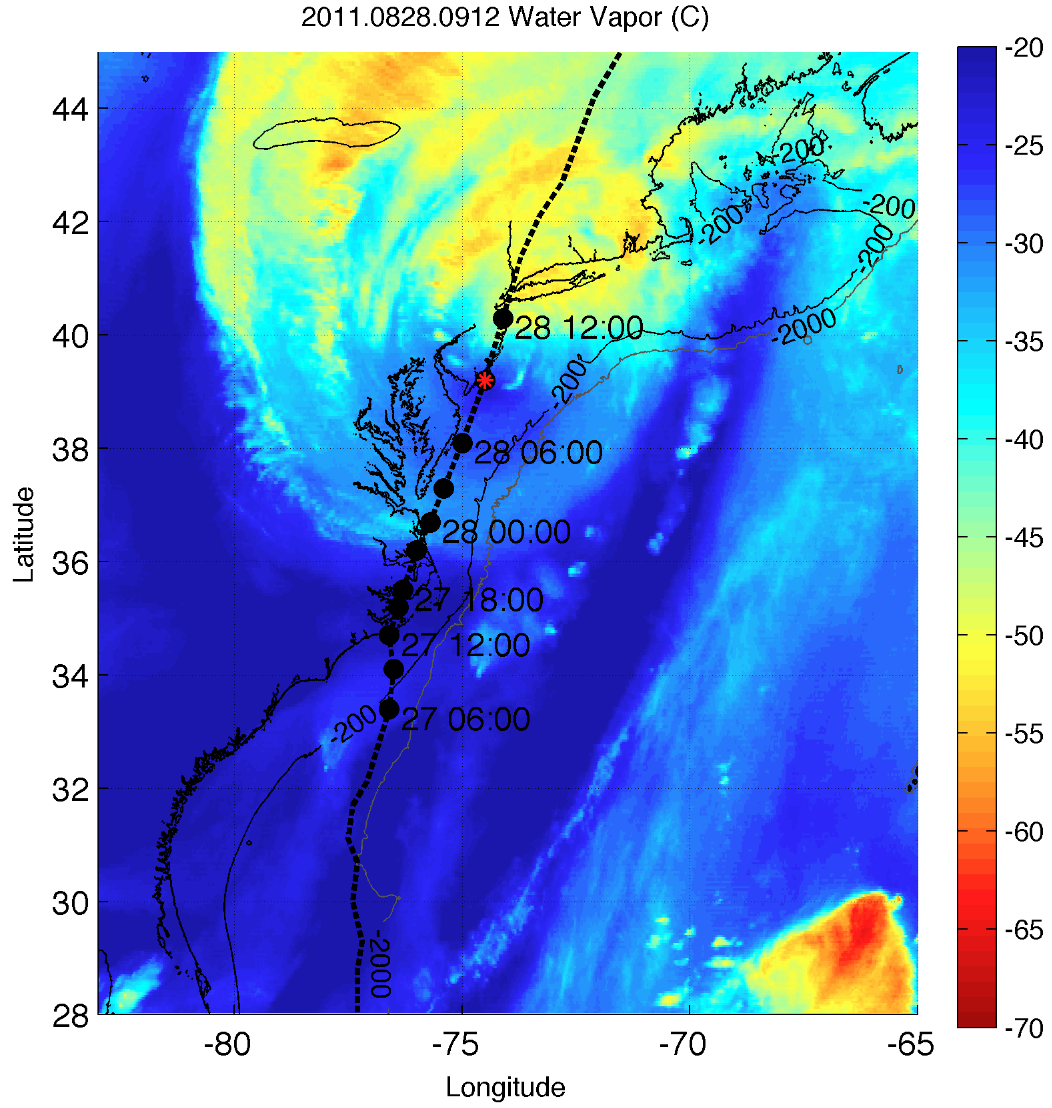 6
Hypothesis
We hypothesize that the models handled well: 
hurricane track (use best boundary conditions);
vertical wind shear (TBD); 
dry air intrusion (TBD); 
Some possible reasons:
Models have improved considerably on predicting tracks
Atmosphere tends to receive more attention in modeling
Models resolve large-scale processes fairly well

But models handled poorly:
upper ocean thermal structure and evolution

This talk aims to show the relative importance of ocean prediction for intensity forecasting of Hurricane Irene
7
Methods – Observations and Model
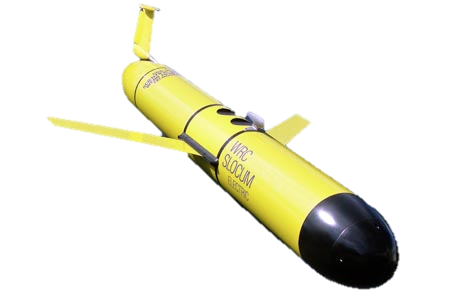 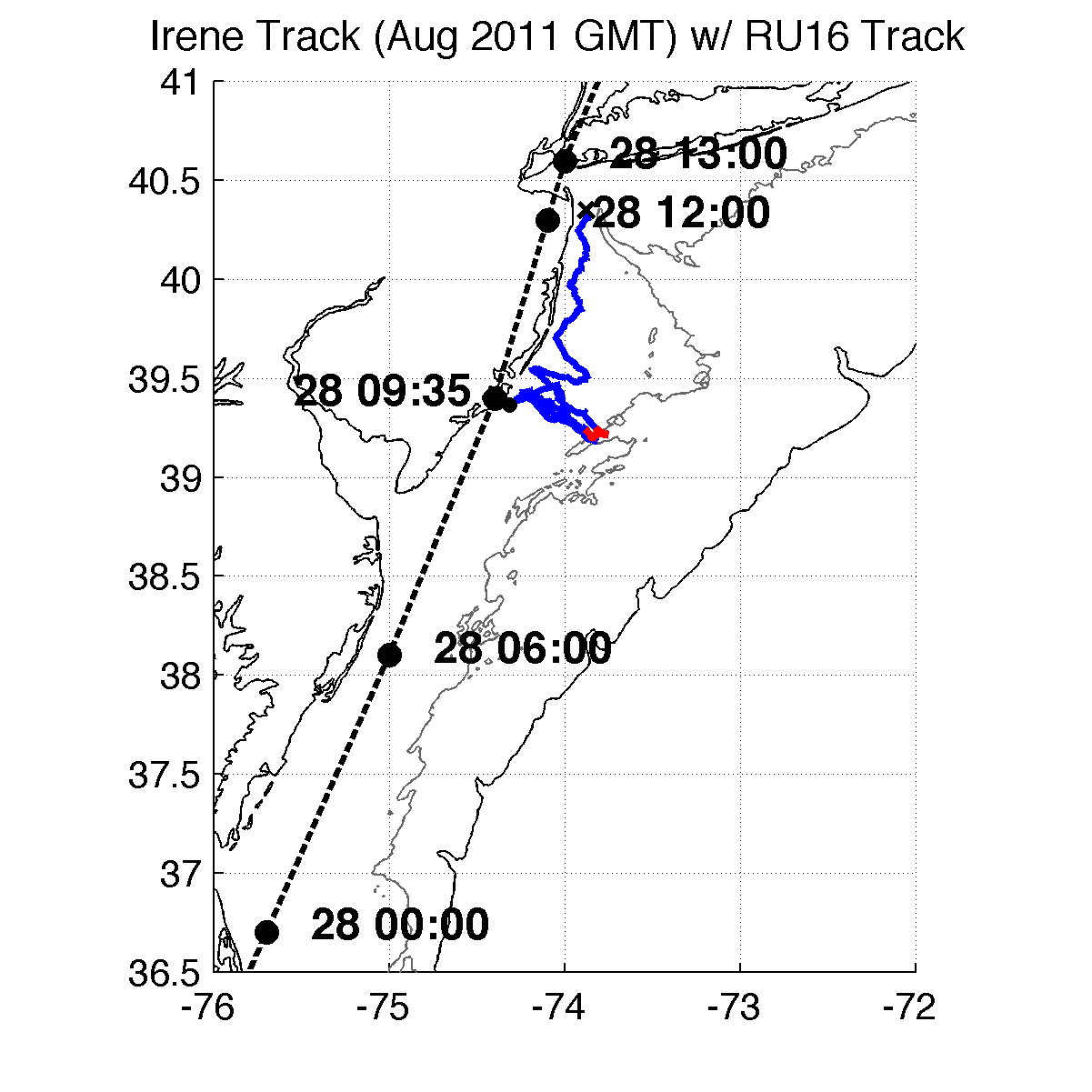 RU16 Glider: at 40m isobath, right of eye track
Satellite (“Rutgers SST”): 1km AVHRR 3-day coldest dark pixel SST composite (preserve cold wake); NASA SPoRT 2km SST for cloudy gaps
Model: 6km WRF-ARW, boundary conditions to get track correct (important because close to coast); no data assimilation
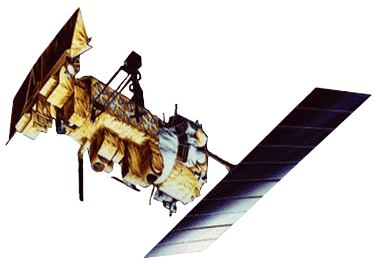 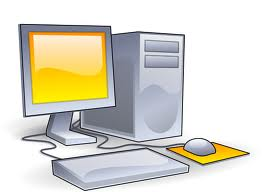 Full RU16 Glider Track
        Irene RU16 Glider Track
        40m isobath
        200m isobath (shelf break)
[Speaker Notes: GFS 0.5 degree 08/27/11 06Z for boundary conditions
Modeling is semi-realistic/semi-idealized]
8
Results
Glider data revealed that ocean mixing and resulting surface cooling preceded the passage of the eye
Improved satellite SST product revealed that this surface ocean cooling was not captured by:
Basic satellite products
Ocean models used for forecasting hurricane intensity
Over 100 sensitivity tests showed that Hurricane Irene intensity is very sensitive to this “ahead-of-eye” SST cooling
9
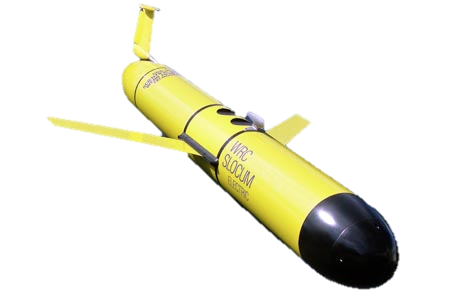 1. Glider revealed “ahead-of-eye” cooling
warm SSTs before storm
passage of eye
T (°C)
thermocline top
Ocean column mixing from leading storm winds cools surface
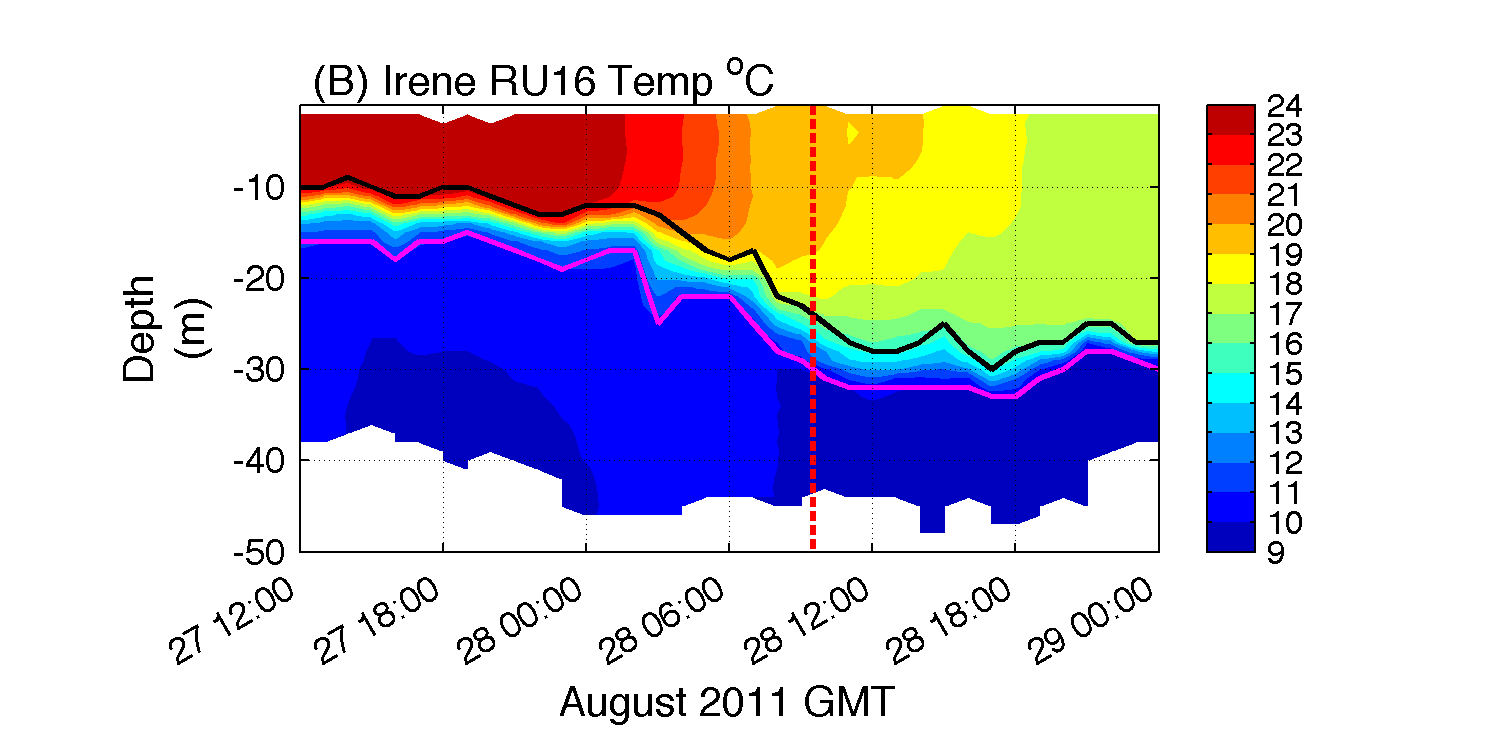 onshore surface currents
thermocline bottom
offshore bottom currents
Buoys near eye passage corroborated “ahead-of-eye” cooling
[Speaker Notes: **HF radar for surface currents onshore, glider depth-averaged currents near zero, infer offshore bottom currents
BUOYS CORROBORATED AHEAD OF EYE COOLING
Coastal downwelling circulation, which resulted in shear across thermocline, turbulence/entrainment, and finally surface cooling
Fire escape at bottom for less storm surge, fire extinguisher at top for weakening storm
Inertial response likely cooled remaining waters post-storm]
10
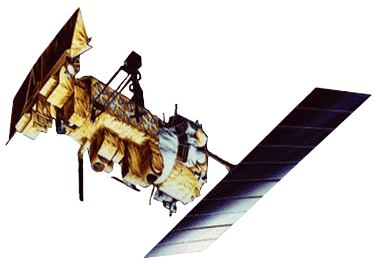 2. Improved satellite SST product revealed that this cooling was not captured by:
basic satellite product
ocean models used for forecasting hurricane intensity
RTG HR SST 
NAM model
HWRF-POM
low res
HWRF-HYCOM
medium res
Rutgers SST
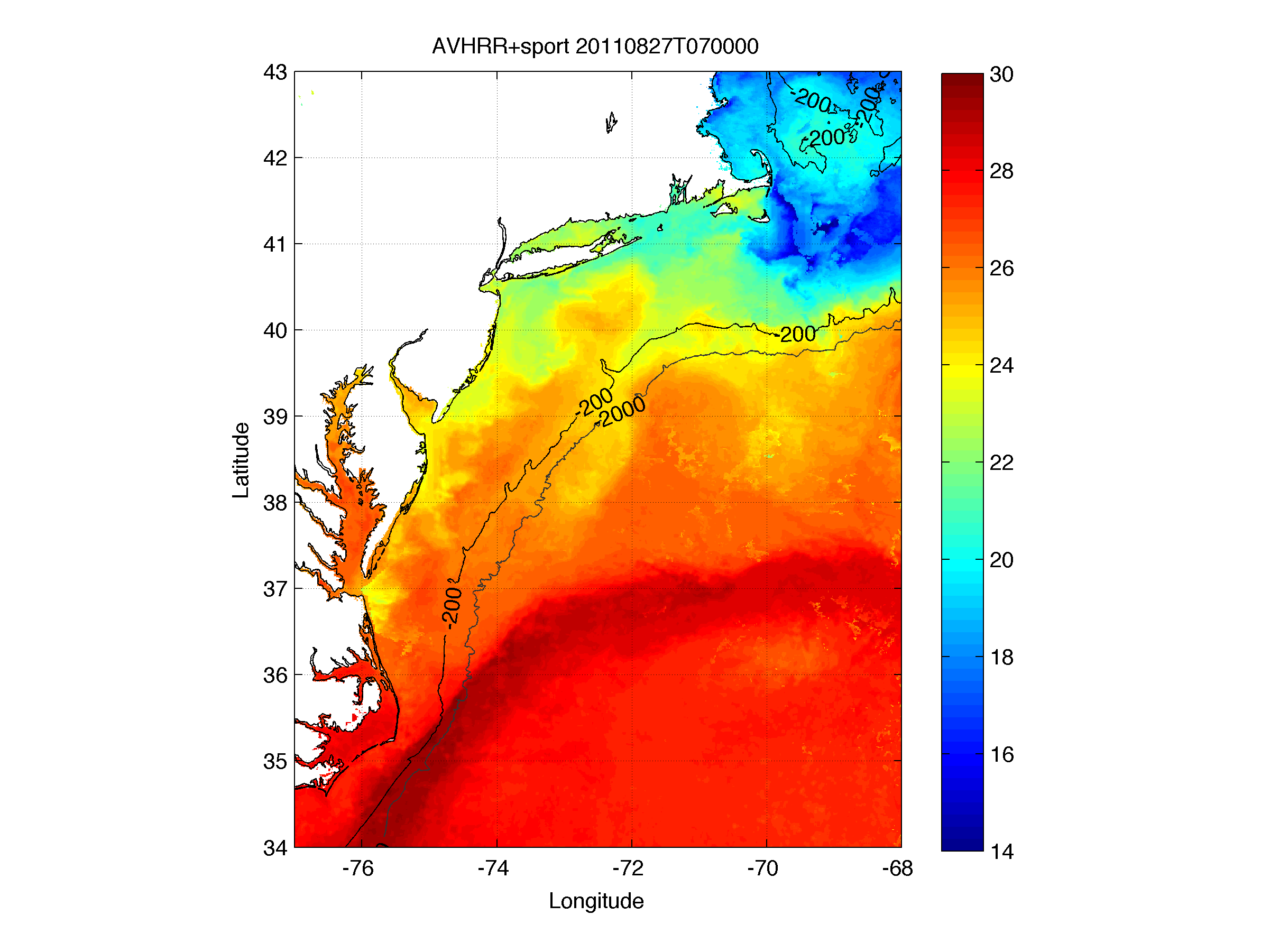 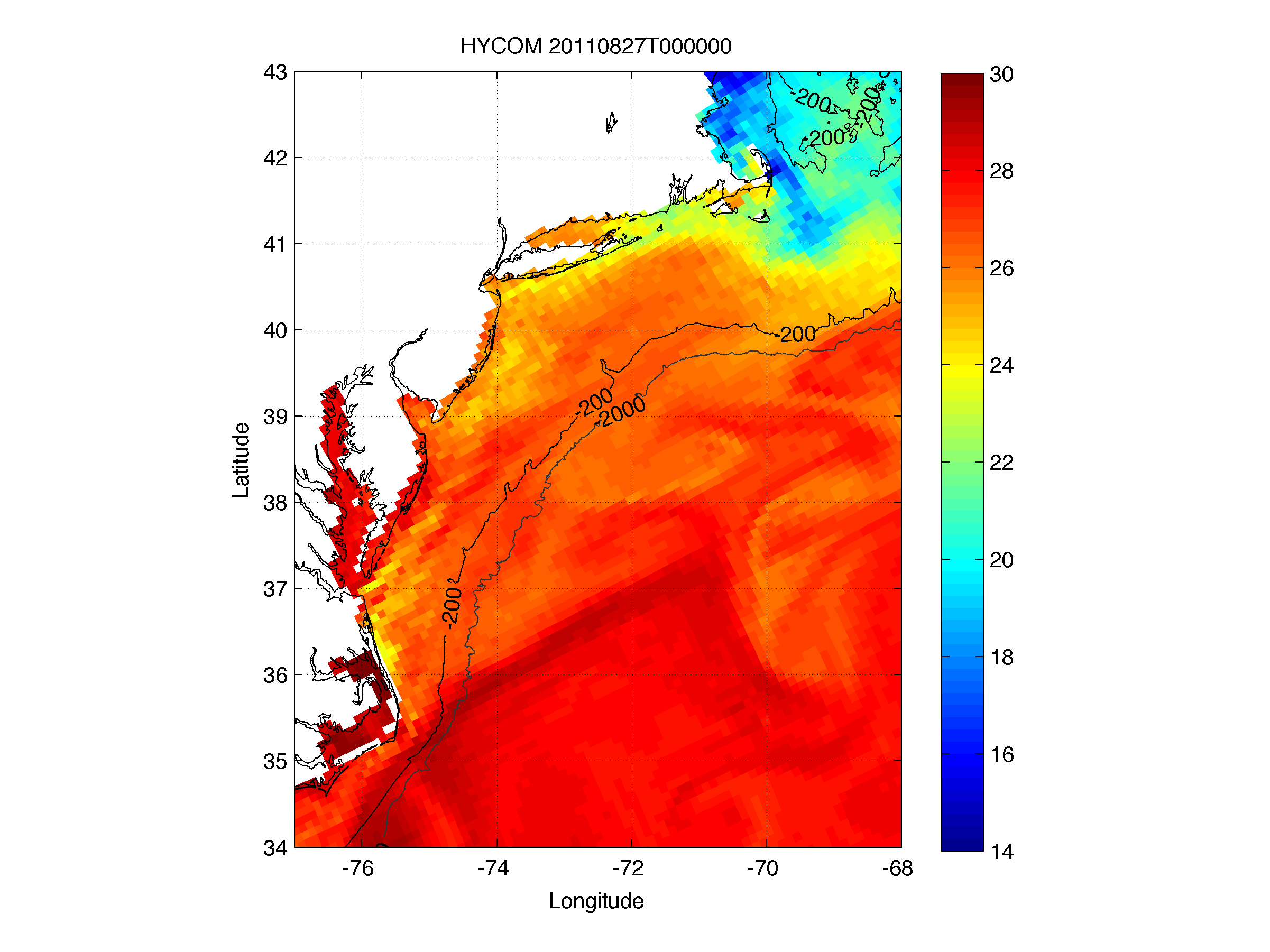 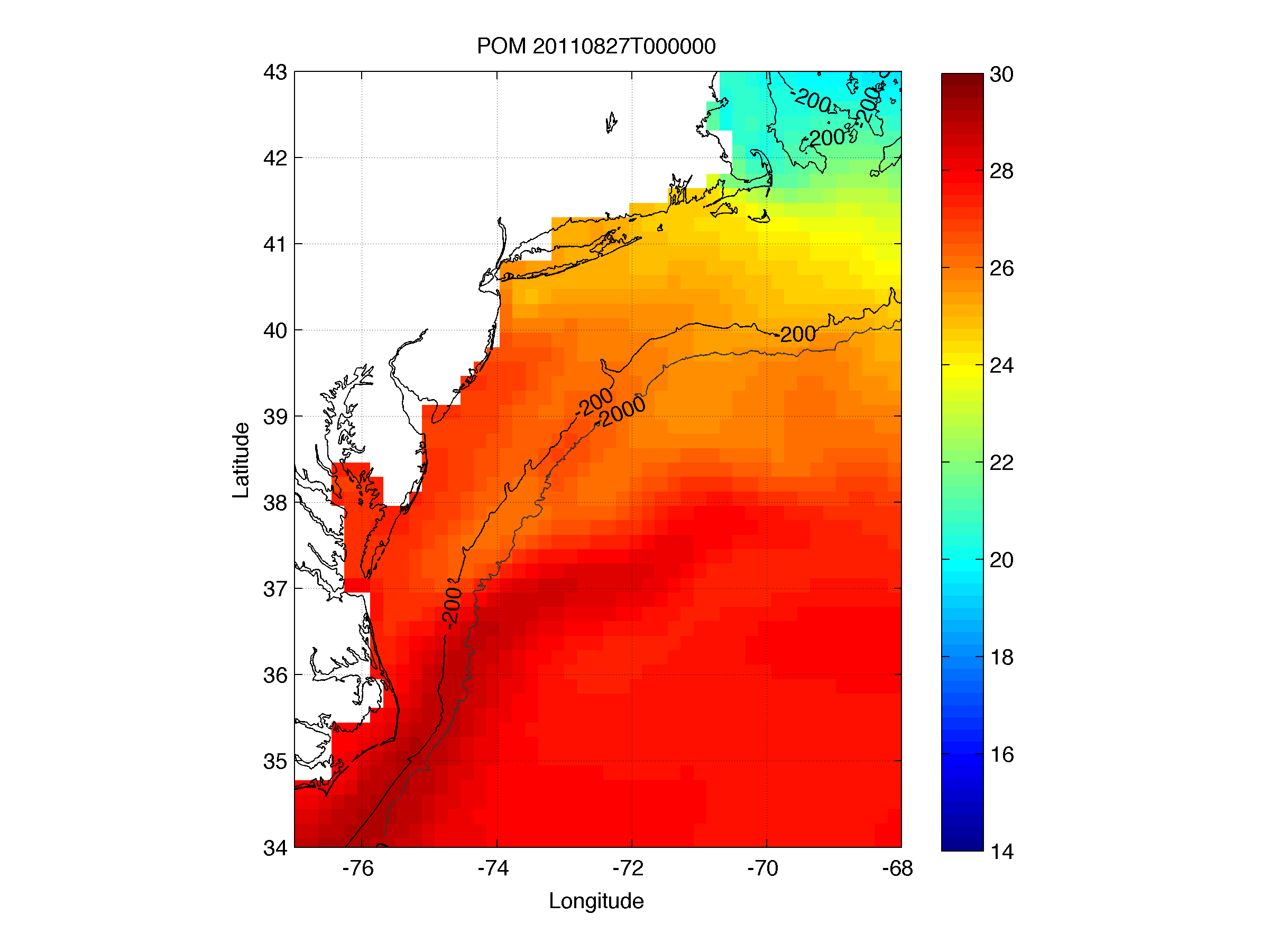 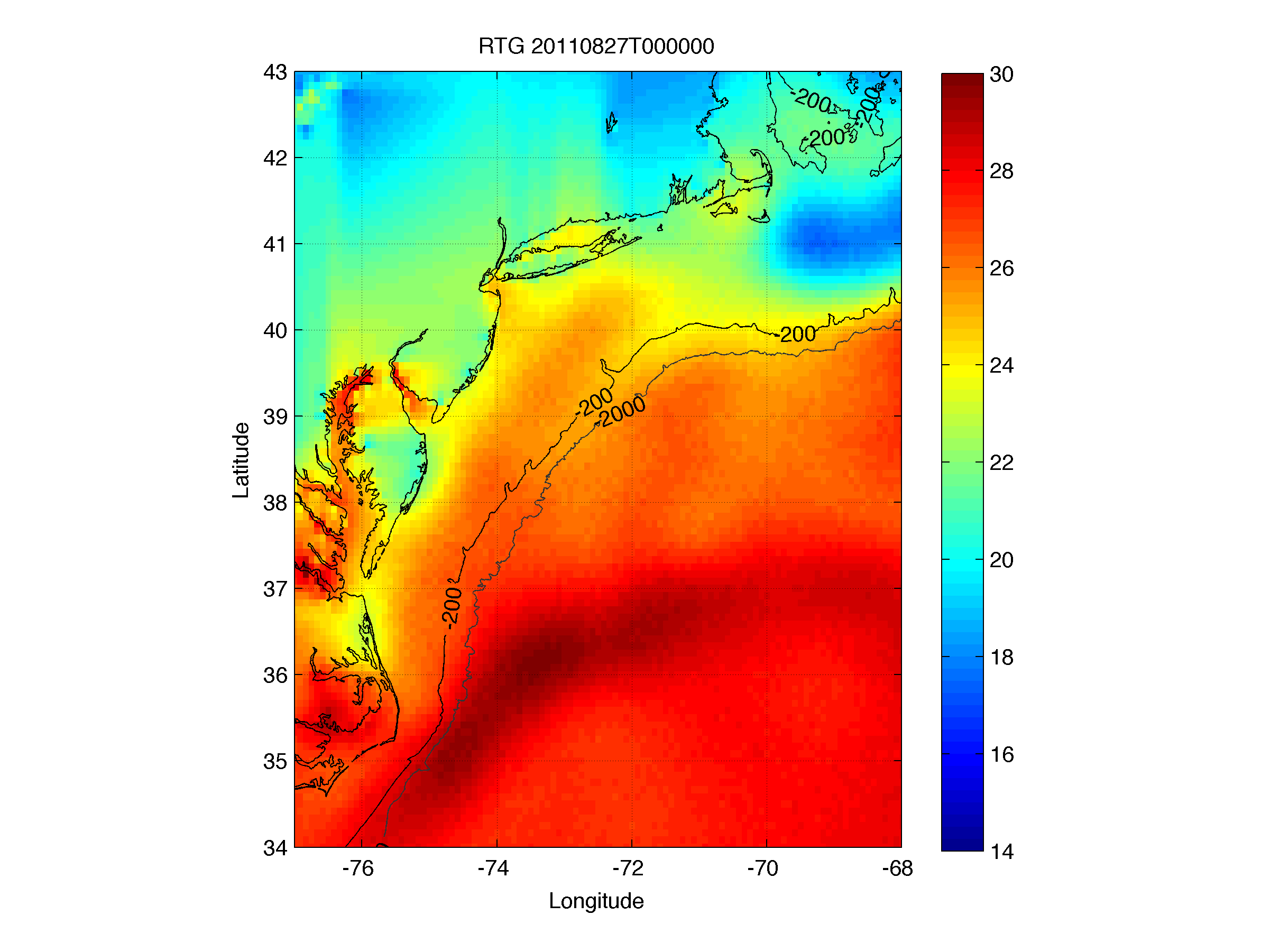 BEFORE IRENE
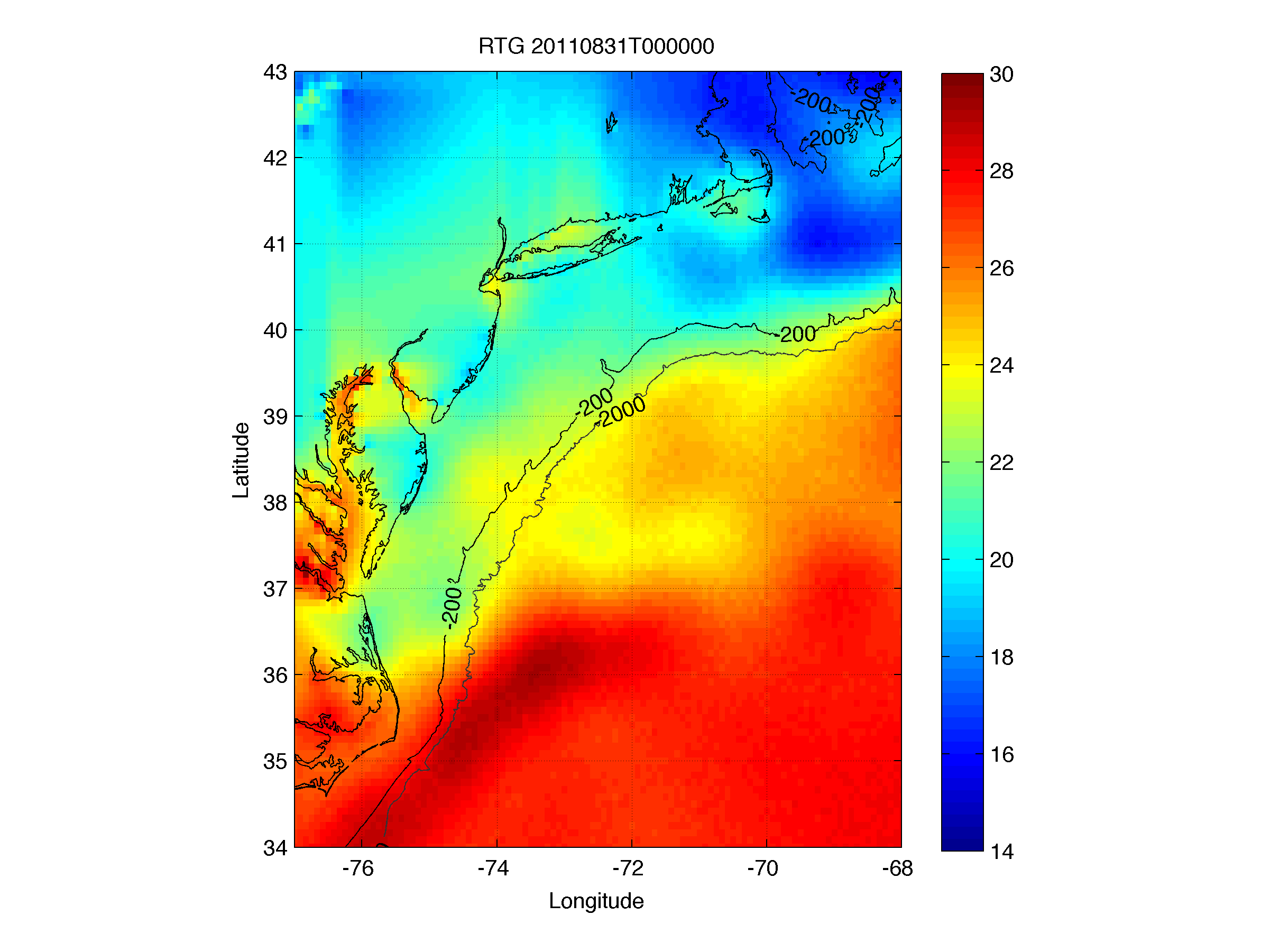 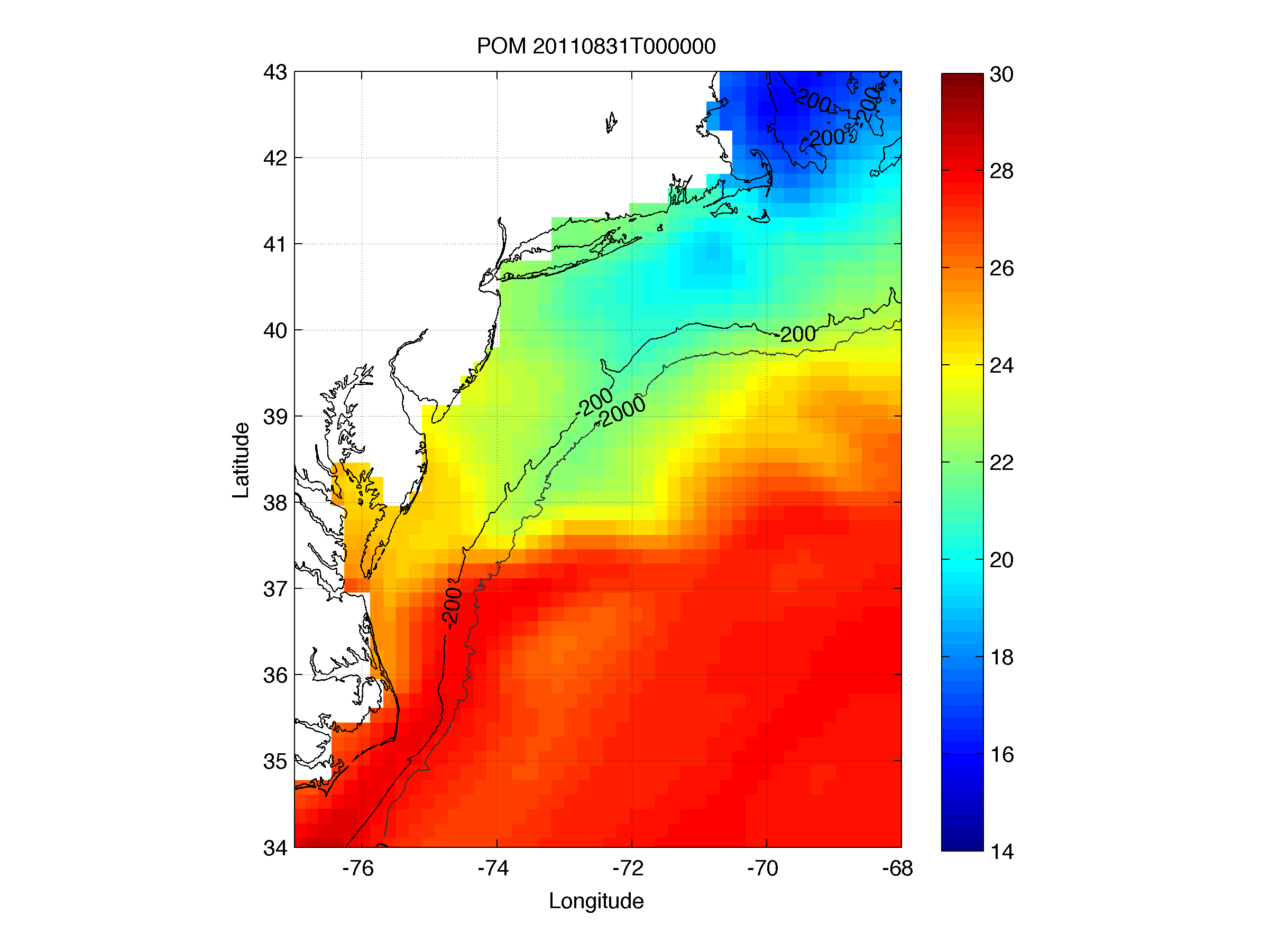 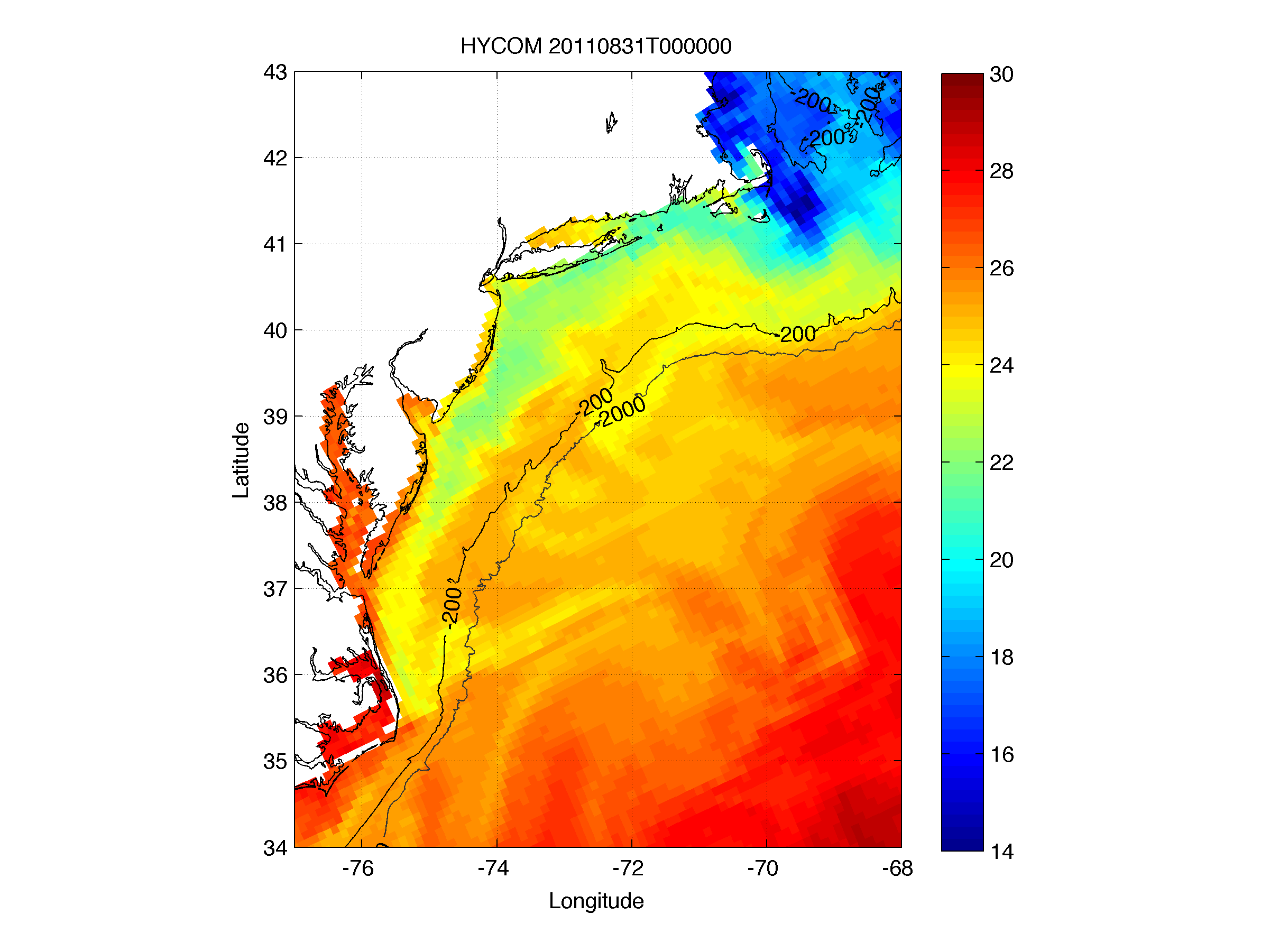 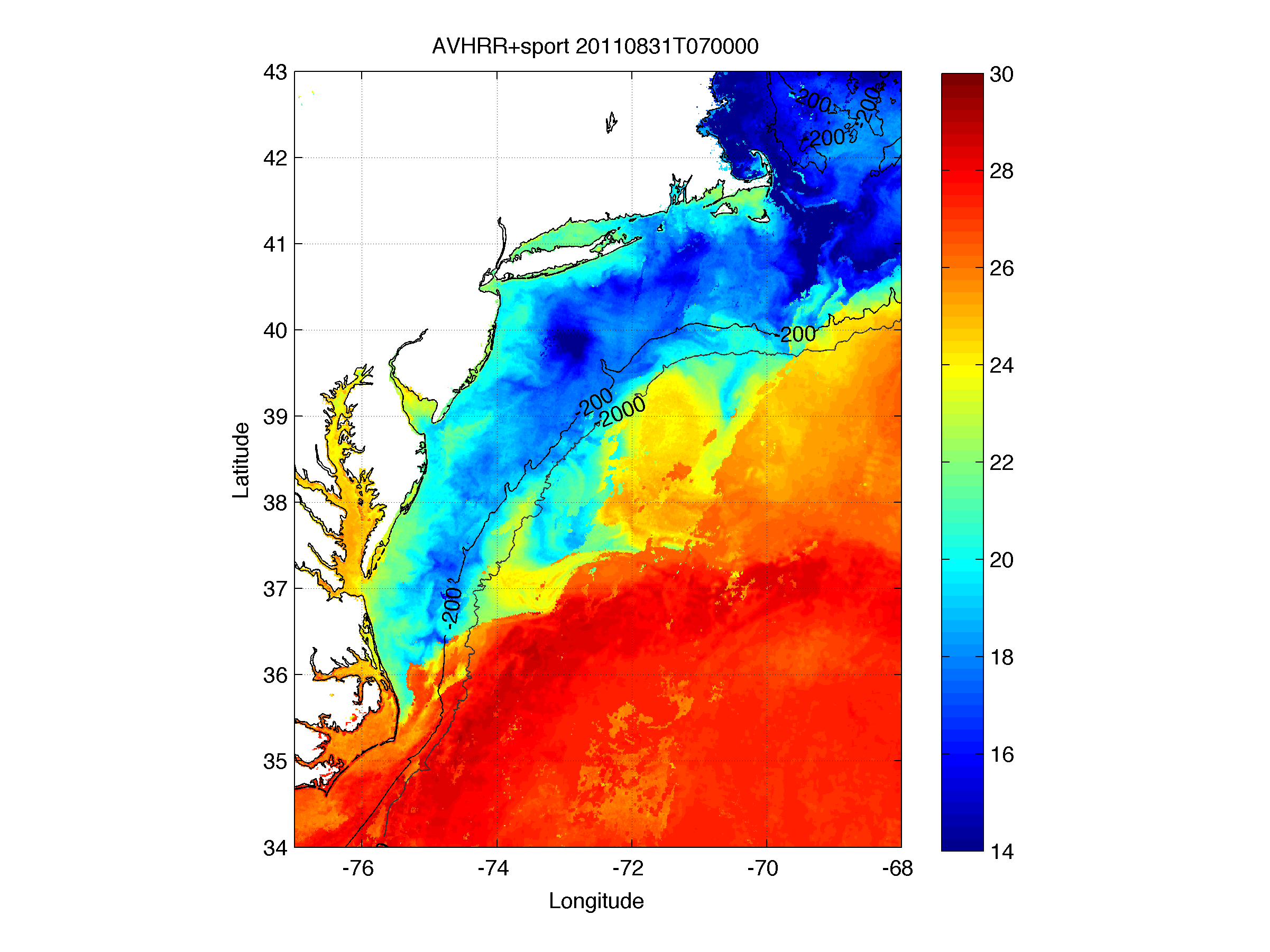 AFTER IRENE
[Speaker Notes: Caveats: different atmospheric forcing, etc.
Rutgers SST: 2km, RTG: 1/12 deg, ~9 km, HWRF-POM: 18km, HWRF-HYCOM: 1/12 deg, ~9km]
11
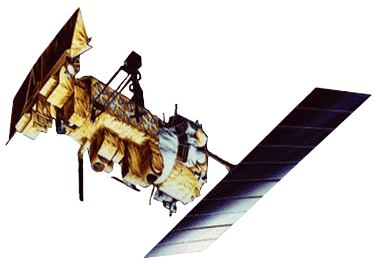 2. However, cooling was captured by high res ocean models
Rutgers composite showed that cooler SSTs are captured relatively well by high res coastal ocean models not specifically used for forecasting hurricanes
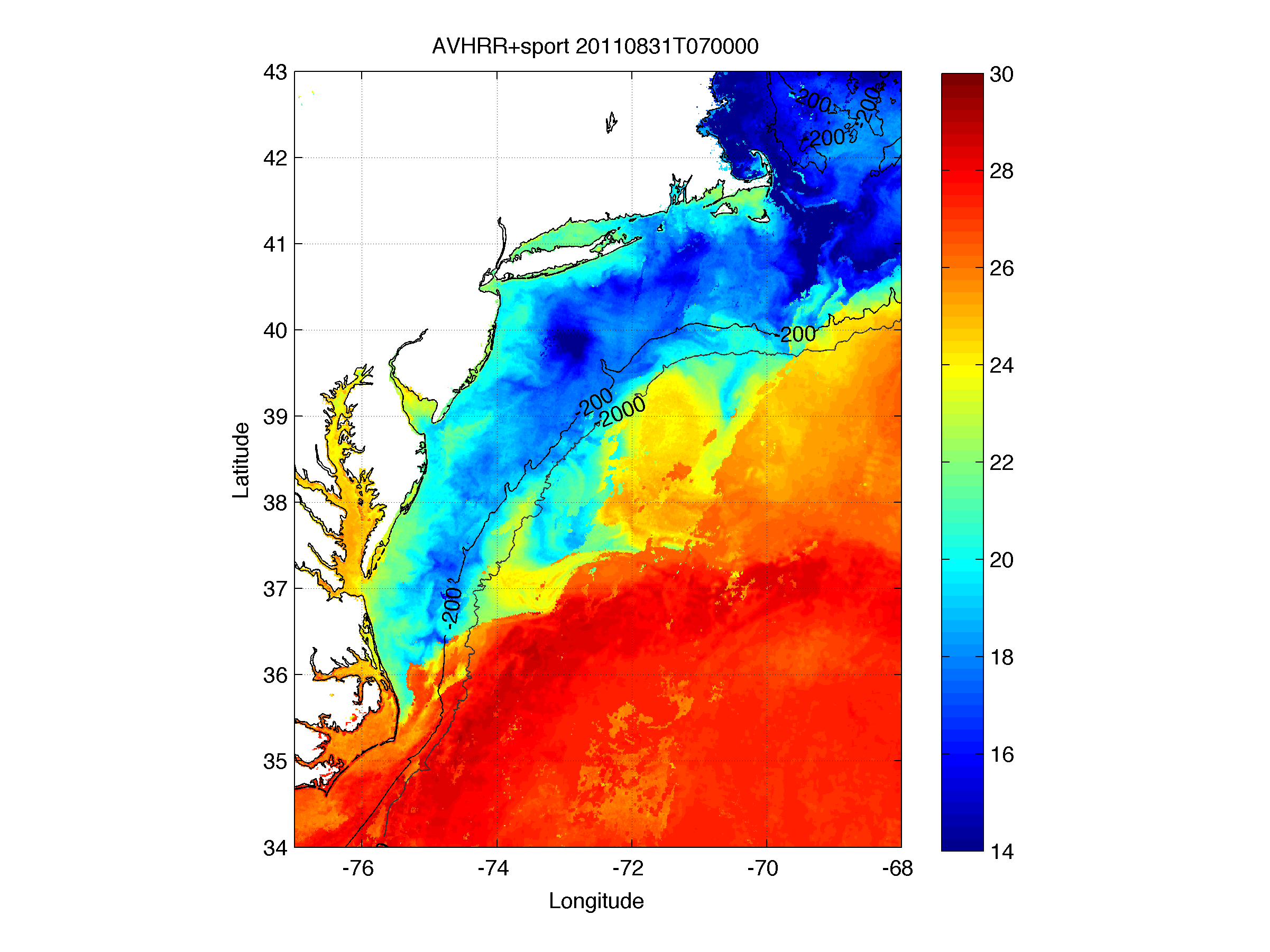 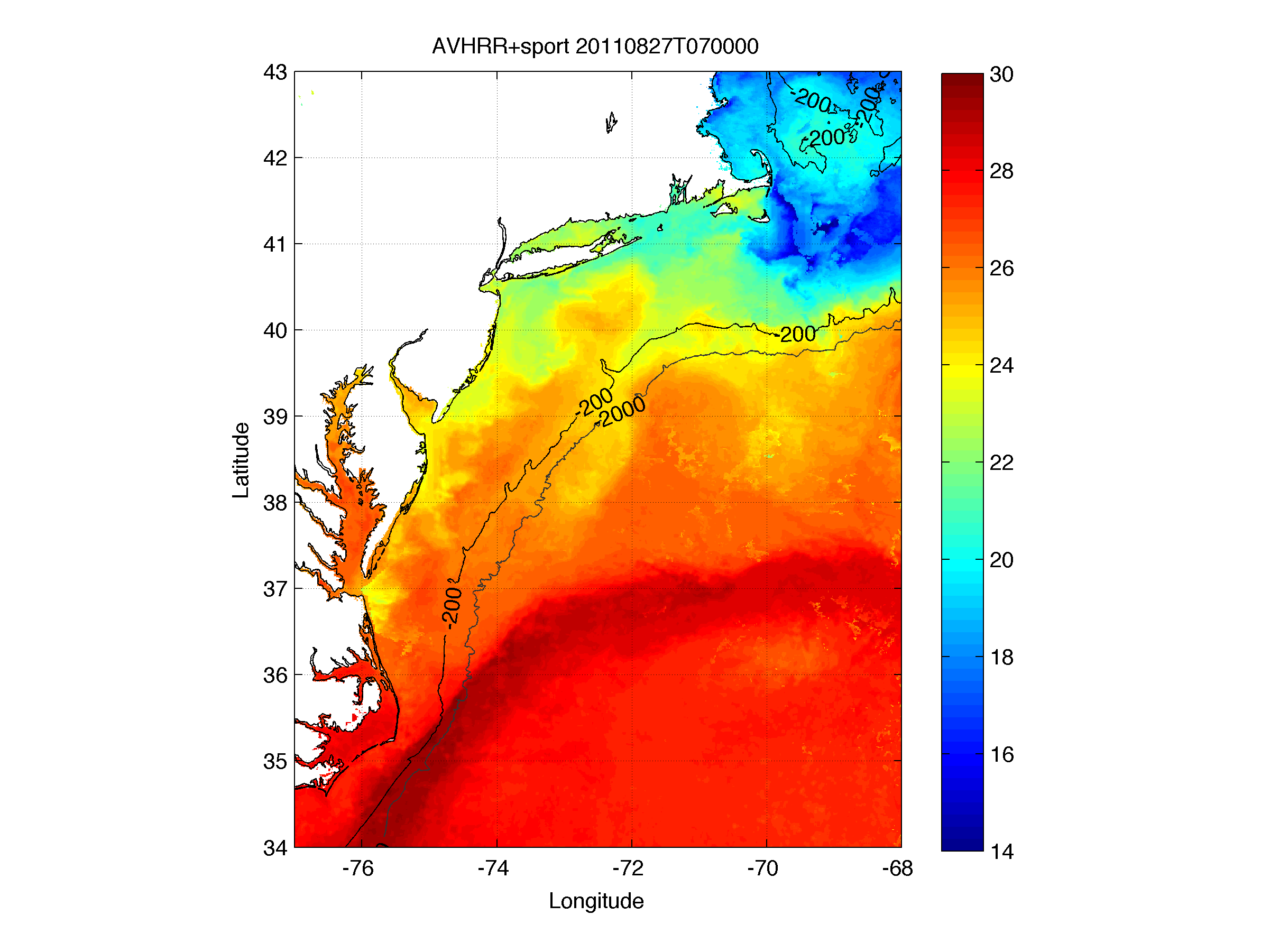 Rutgers SST
ROMS ESPreSSO
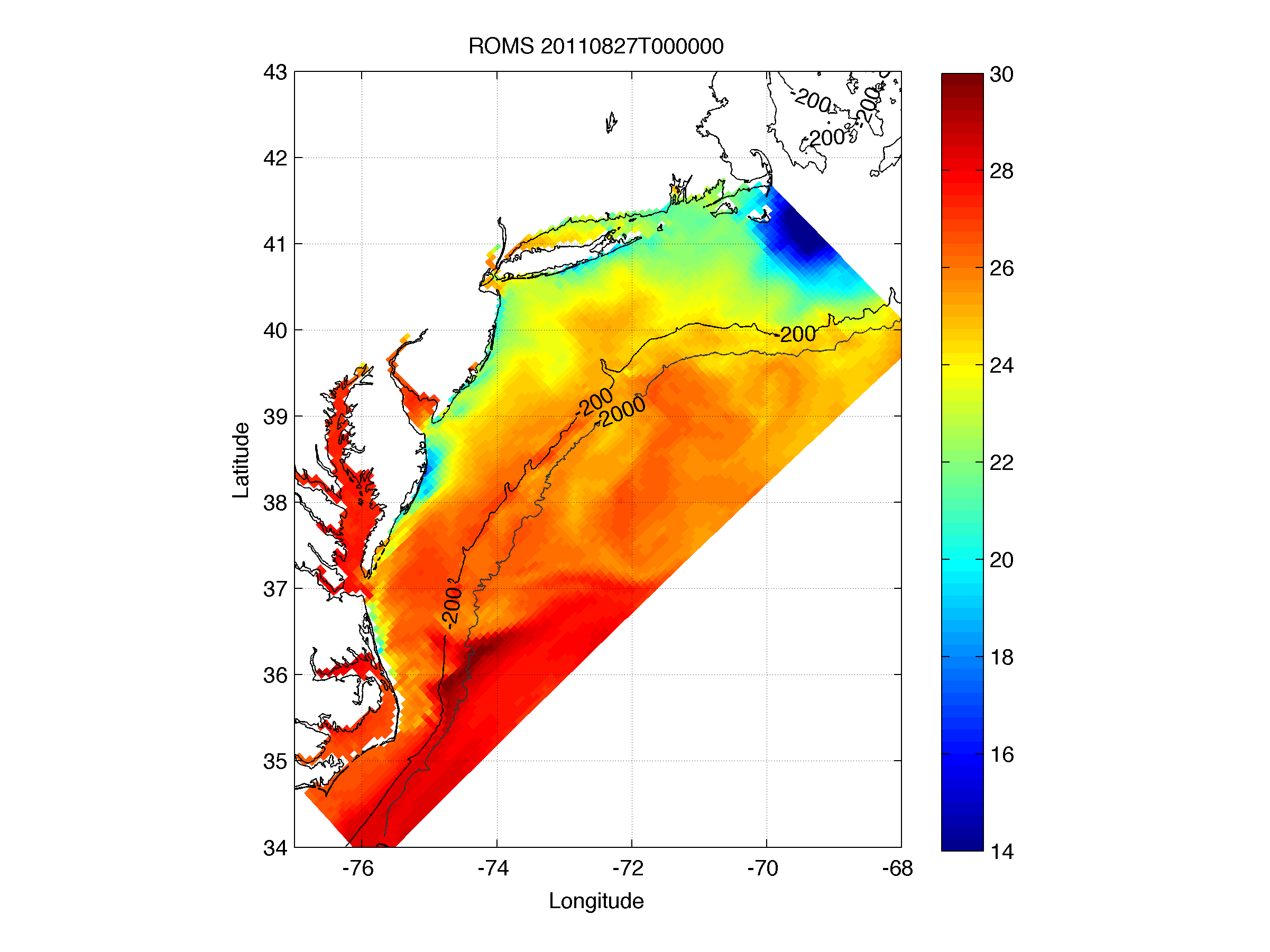 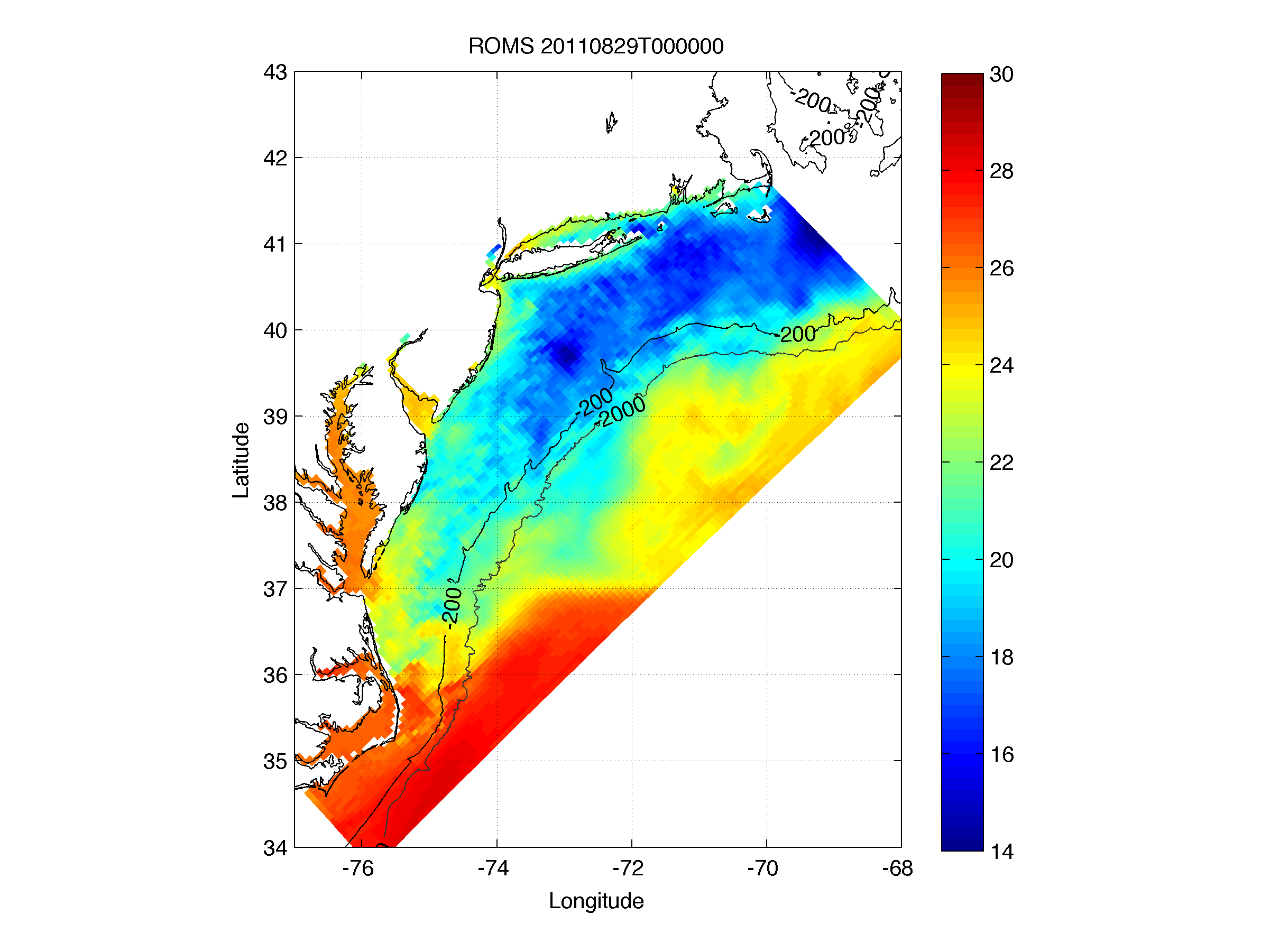 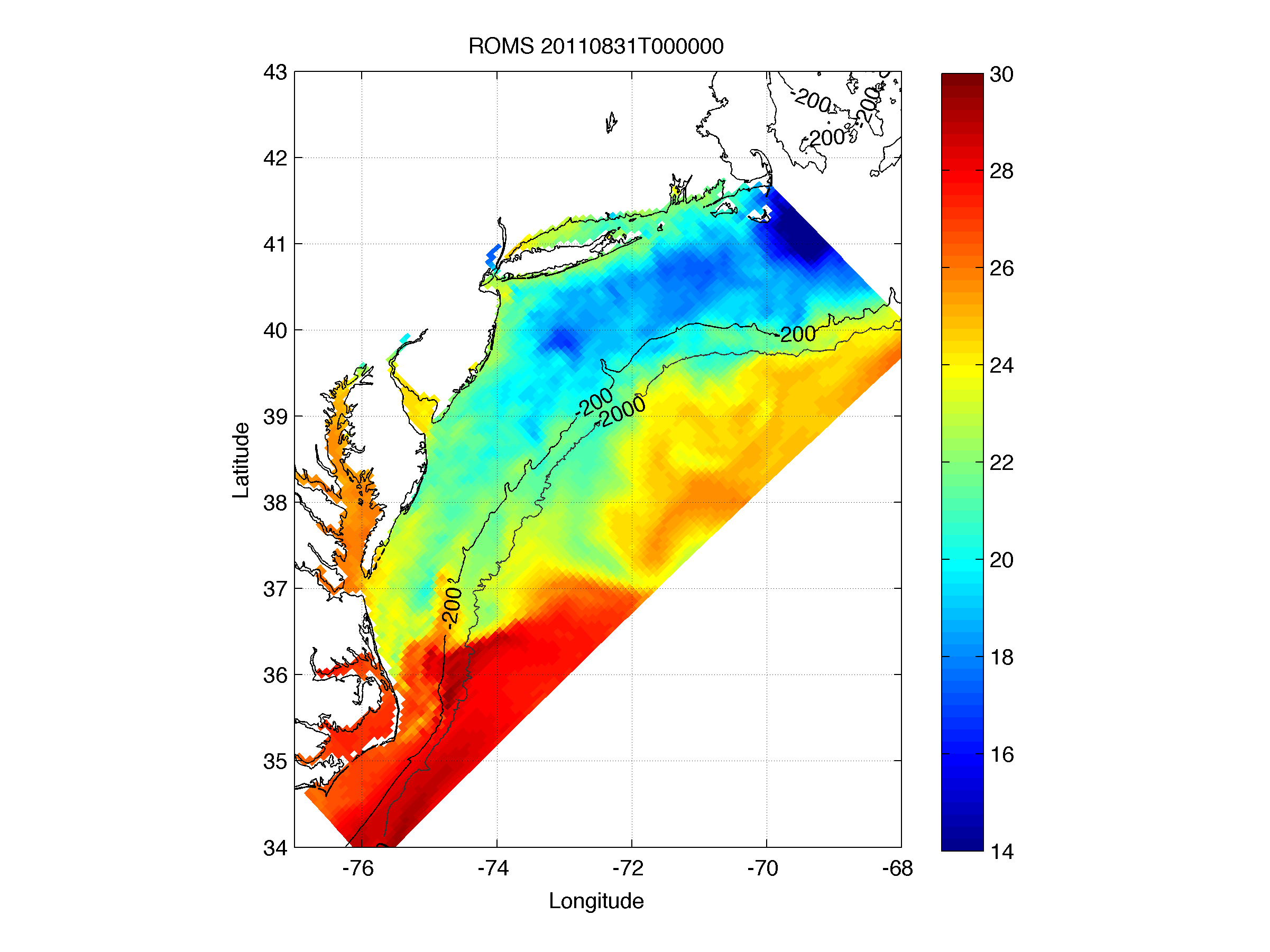 BEFORE
RIGHT AFTER
AFTER
[Speaker Notes: Caveats: 	-ROMS ESPreSSO run shown initialized 8/27/11 00Z, while HWRF-POM and HWRF-HYCOM initialized 8/26/11 00Z, 24 hrs earlier
	-Satellite SST product is 3-day composite, so possible that post-storm cooling did not persist as long as satellite shows

ROMS resolution: 5 km]
12
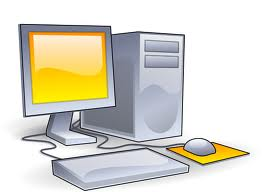 3. >100 sensitivity tests showed Irene intensity very sensitive to this “ahead-of-eye” SST cooling
Over Mid-Atlantic Bight& NY Harbor
NJ landfall
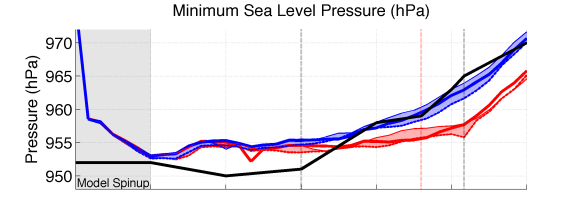 NHC Best Track
        Warm pre-storm SST, WRF isftcflx=2
        Warm pre-storm SST, isftcflx=1
        Warm pre-storm SST, isftcflx=0
        Cold post-storm SST, isftcflx=2
        Cold post-storm SST, isftcflx=1
        Cold post-storm SST, isftcflx=0
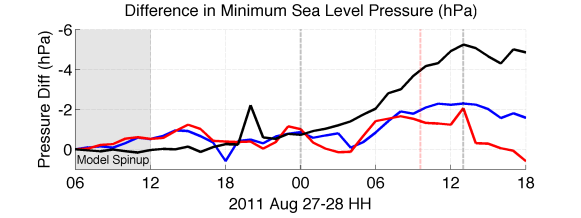 Sensitivity to SST(warm minus cold), isftcflx=2
        Sensitivity to air-sea flux parameterization (isftcflx=1 minus isftcflx=0), warm SST
        Sensitivity to air-sea flux parameterization (isftcflx=1 minus isftcflx=0), cold SST
[Speaker Notes: See extra slides for air-sea flux parameterization explanation (and what we are changing in the equations when we change SST)
See extra slide for time series of wind time series (and NHC over-prediction), 1D ocean mixed layer model results (and issues)]
Conclusions
13
Large majority of SST cooling occurred ahead of Irene’s eye
Glider observed coastal downwelling, which resulted in shear across thermocline, turbulence/entrainment, and finally surface cooling
We determined max impact of this cooling on storm intensity (fixed cold vs. fixed warm SST)
One of the largest among tested model parameters
Some surface cooling occurred during/after eye passage
Actual impact of SST cooling on storm intensity may be slightly lower
A 1D ocean model cannot capture 3D coastal ocean processes resulting in important “ahead-of-eye” SST cooling 
A 3D high res ocean model (e.g. ROMS) nested in a synoptic ocean model could add significant value to tropical cyclone (TC) prediction in the coastal ocean—the last hours before landfall
[Speaker Notes: This one case study can be the beginning of a whole series of case studies to quantify the value of 3D ocean modeling to TC intensity forecasting]
14
Future work
Improve model spin-up issues
Validate wind shear and dry air intrusion 
Evaluate storm size and structure
Compare modeled to observed heat fluxes (need air T, SST)
Move towards accurate fully coupled WRF-ROMS system
WRF w/ hourly ROMS SST
WRF coupled w/ 3D Price-Weller-Pinkel ocean model
WRF-ROMS
More case studies to quantify value of 3D ocean prediction to TC intensity forecasting, eventually across season(s)
[Speaker Notes: Observed sensible heat flux from buoys, latent from satellites?
Last bullet point is a collective future work direction]
15
Thank You
16
Extra Slides
17
Glider, buoy, and HF radar obs.
At surface
Below surface
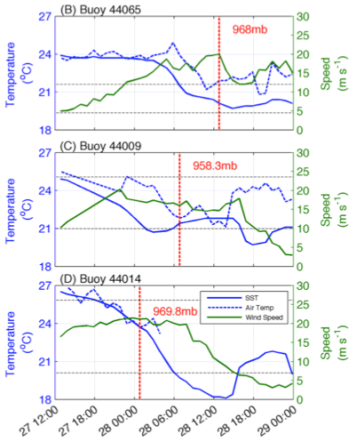 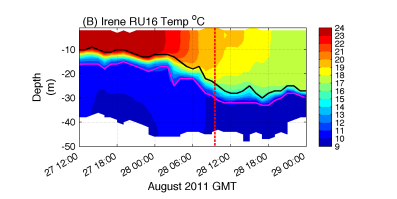 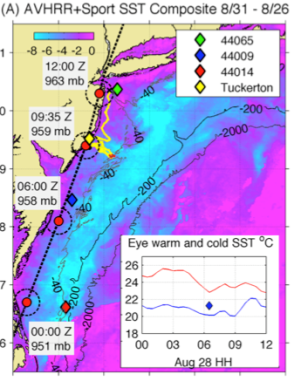 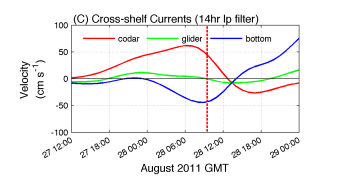 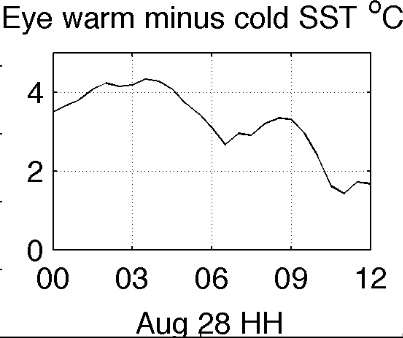 Cross-shelf Transects
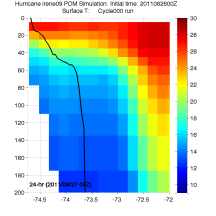 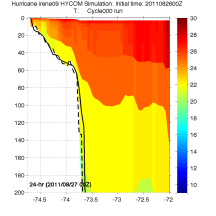 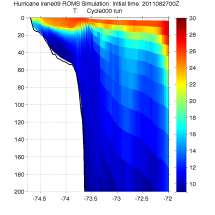 18
HWRF-POM
Before
HWRF-HYCOM
Before
ROMS ESPreSSO
Before
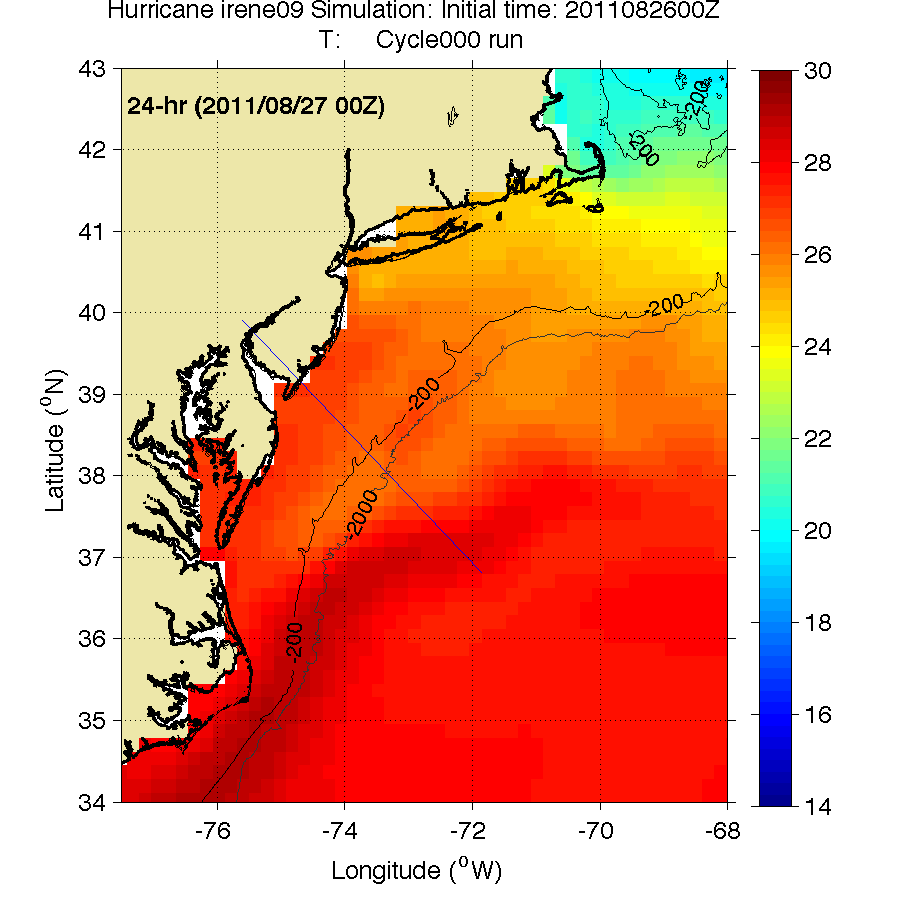 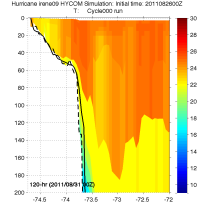 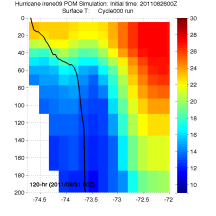 HWRF-POM
After
HWRF-HYCOM
After
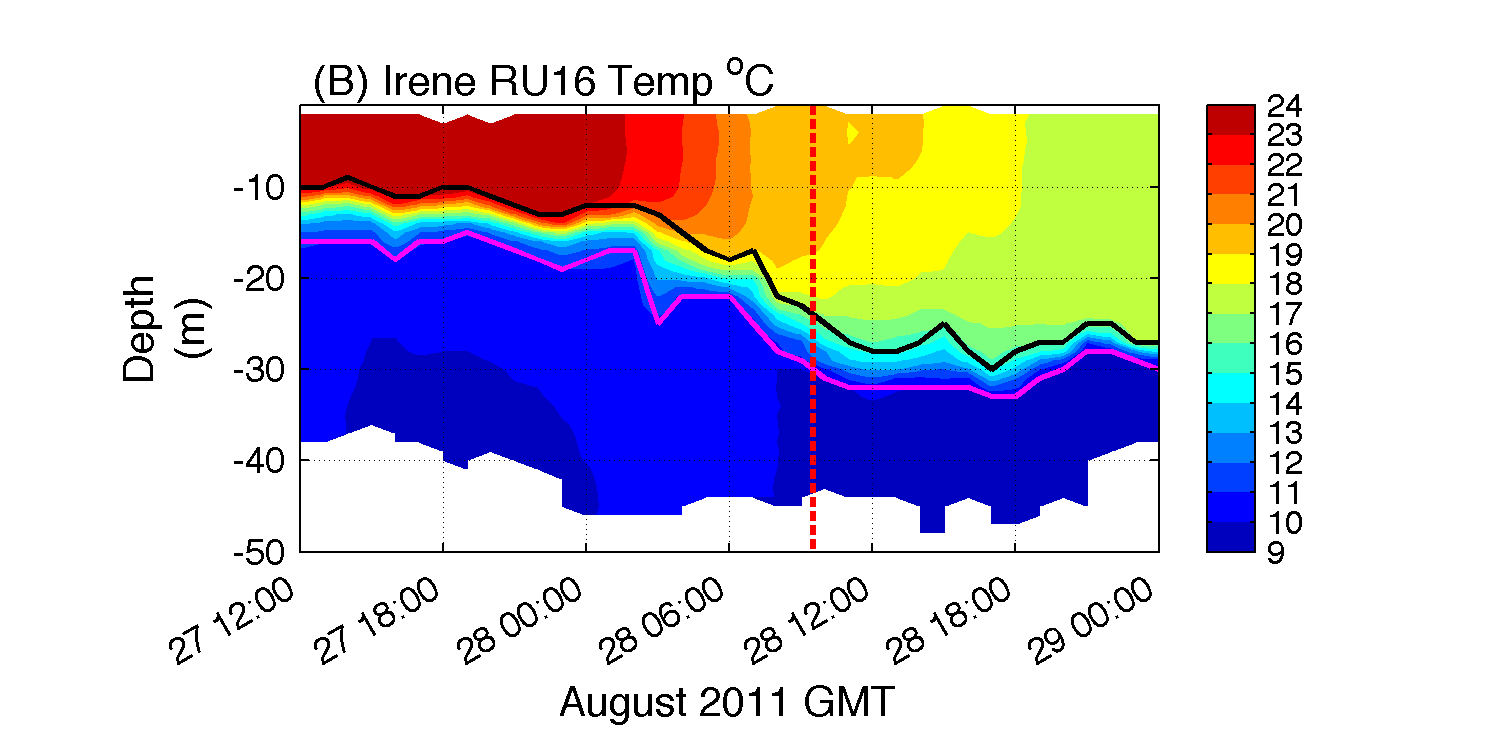 Observed bathymetry from NOAA National Geophysical Data Center, U.S. Coastal Relief Model, Retrieved date goes here, http://www.ngdc.noaa.gov/mgg/coastal/crm.html
[Speaker Notes: Note that the glider colorbar range is 9 to 24]
Explanation of Air-Sea Flux Changes in WRF
19
τ  = -ρu*2          = -ρCDU2	      momentum flux (τ)
H = -ρcpu*θ* = -(ρcp)CHUΔθ      sensible heat flux (H)
E = -ρLνu*q*  = -(ρLν)CQUΔq      latent heat flux (E)
ρ: density of air
(u*,θ*,q*): friction velocity, surface layer temperature and moisture scales 
U: 10m wind speed
cp: specific heat capacity of air, Lν: enthalpy of vaporization
Δ(θ,q): temperature, water vapor difference between zref=10m and z=sfcIn neutrally stable surface layer within TC eyewall (e.g. Powell et al. 2003): 
CD = k2/[ln(zref ⁄ z0)]2	        drag coefficient
CH = (CD½ ) X [k/ln(zref ⁄ zT)]	        sensible heat coefficient
CQ = (CD½ ) X [k/ln(zref ⁄ zQ)]       latent heat coefficient
Ck = CH + CQ 		        moist enthalpy coefficient
k: von Kármán constant
zref: (usually 10m) reference height
Our Changes in SST:
Δθ = θ(2 or 10m) – θsfc (θ∝T)
Δq = q(2 or 10m) – qsfc
∴Δ(SST)ΔθsfcΔθΔH (sensible heat flux)
Δ(SST)(indirectly)ΔqsfcΔqΔE (latent heat flux)
Ka= 2.4E-5 m2s-1 (background molecular viscosity)
Re* = u*Z0 ⁄ν (Roughness Reynolds number), Pr = 0.71 (Prandtl number), Sc = 0.6 (Schmidt number)
After Green & Zhang (2013)
Plot of Resulting Exchange Coefficients
20
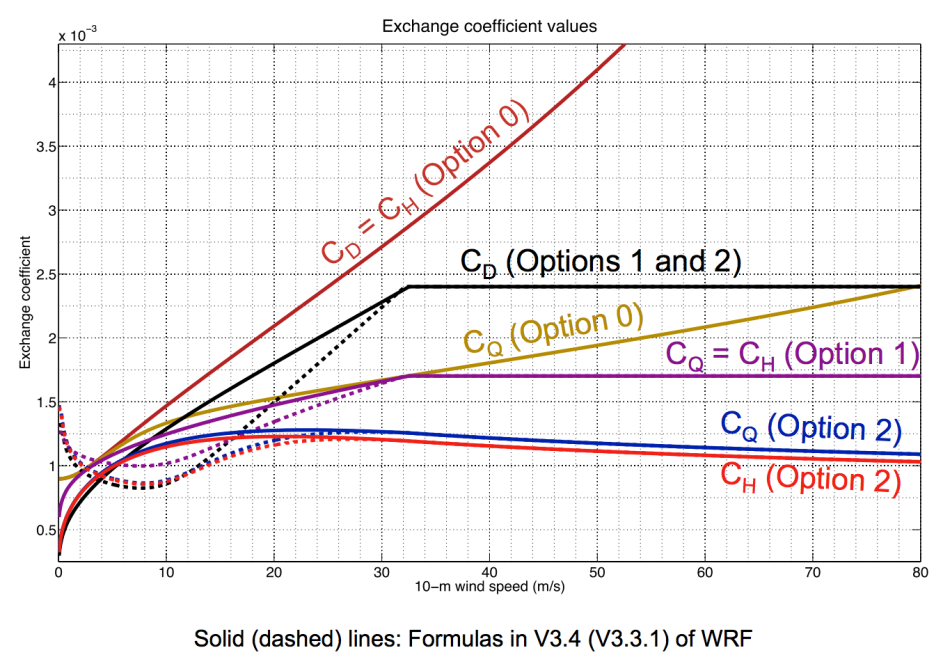 After Zhang et al. (2012) Presentation for HFIP
[Speaker Notes: Some of these studies (3, 19) imply that the decreasing drag at high winds seems to be related to the spray, foam, and bubbles from breaking waves that reduce the drag and allow the hurricane to slip over the sea.]
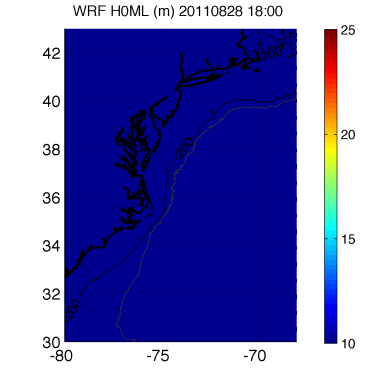 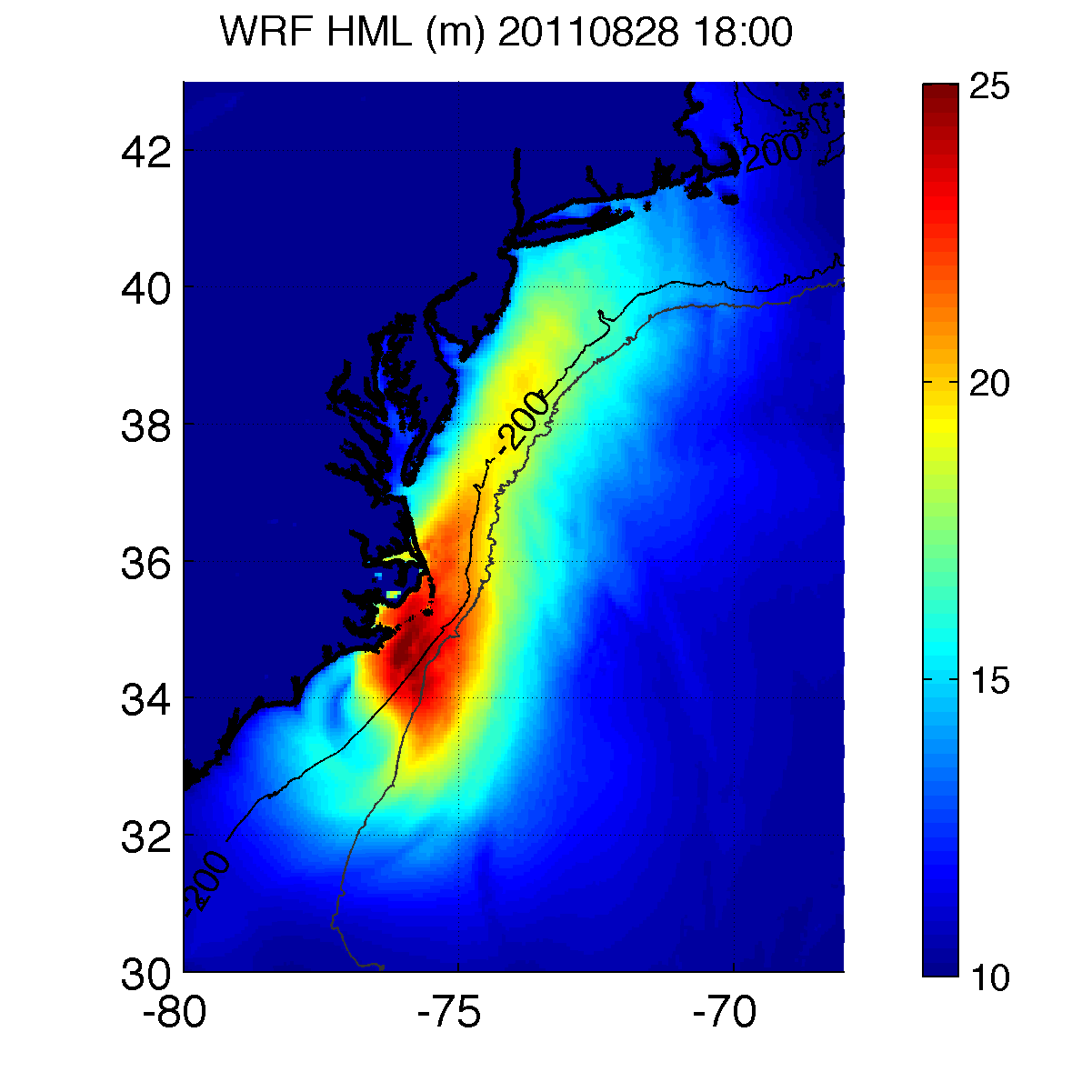 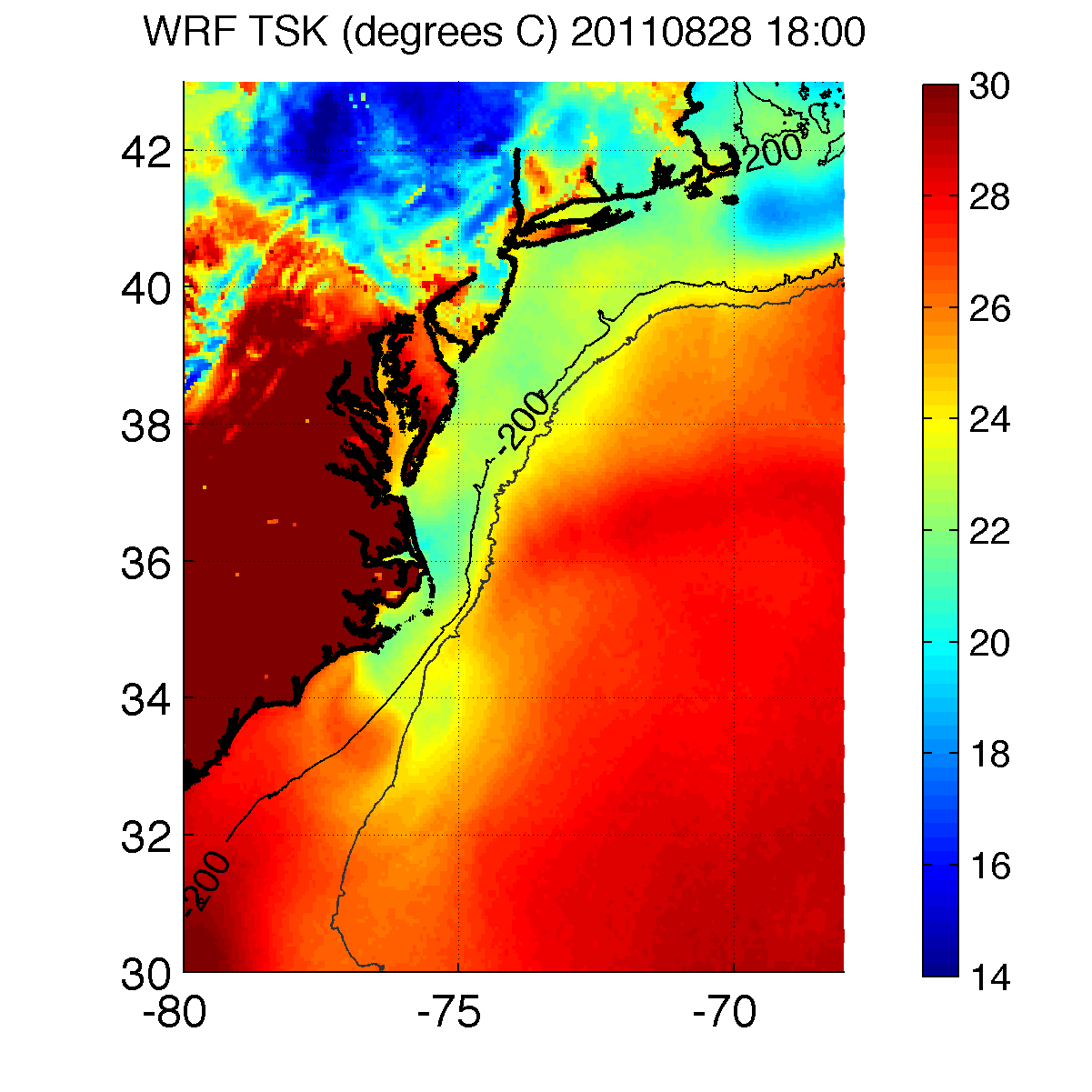 21
1D ocean model
H0ML = 10m
Gamma = 1.6C/m
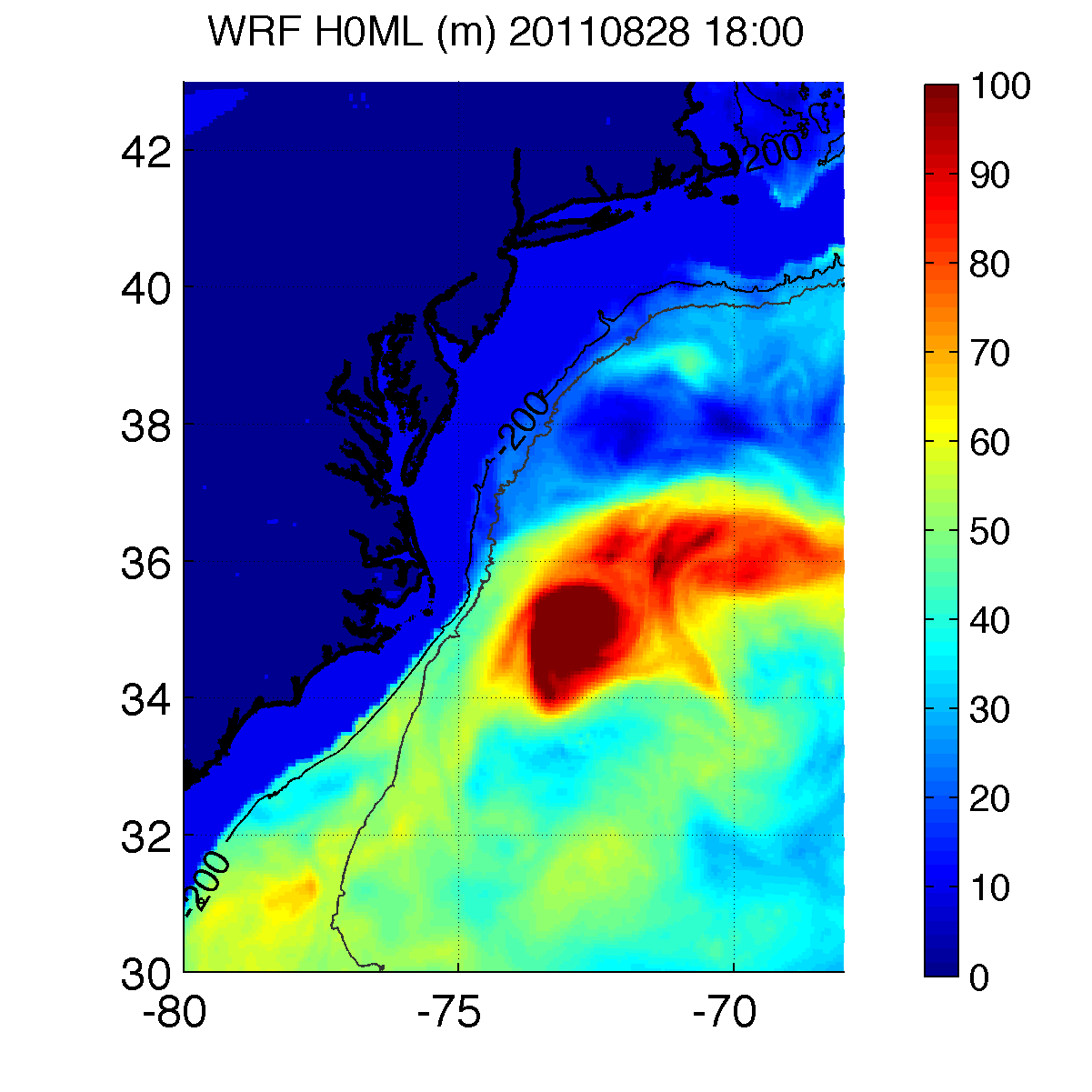 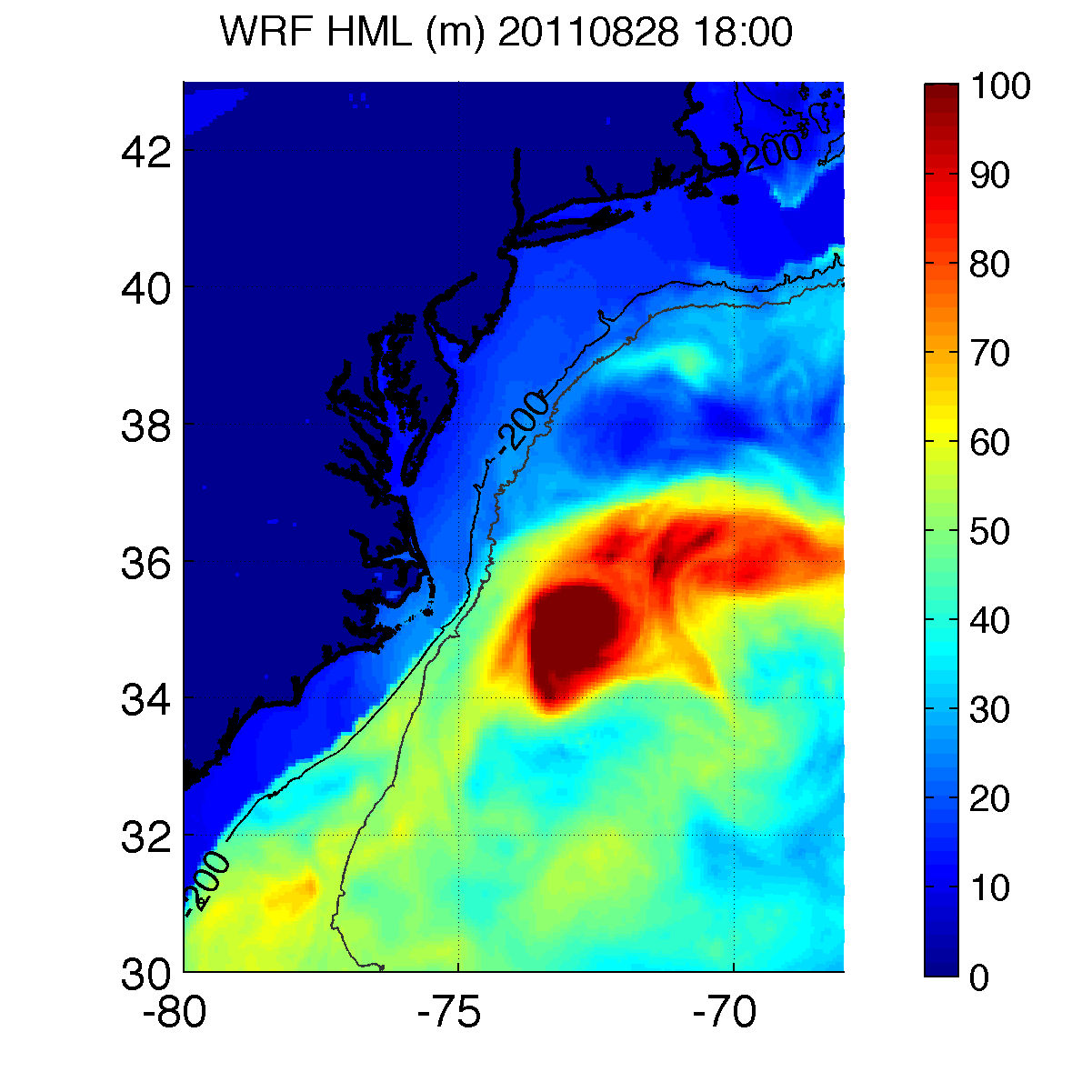 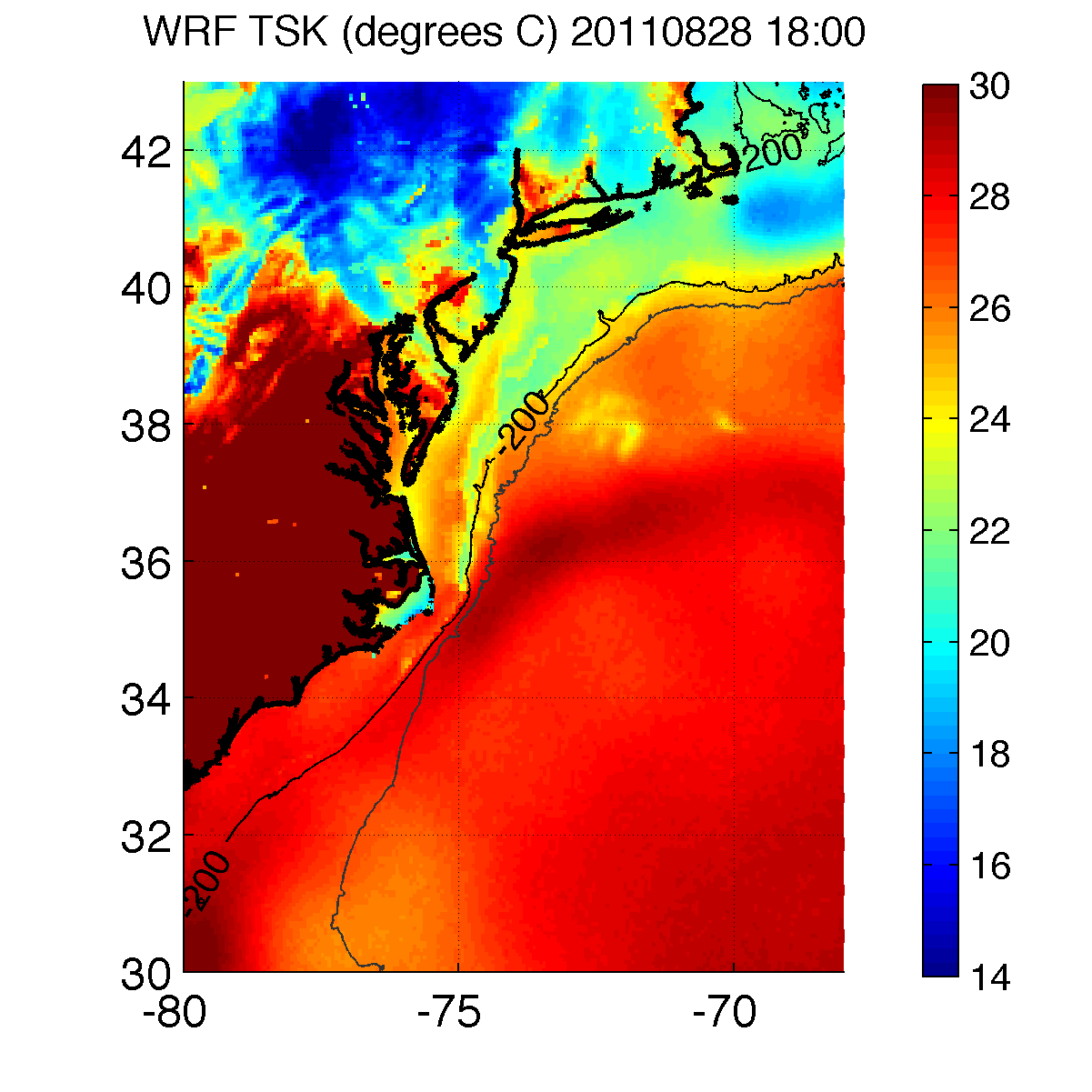 1D ocean model
H0ML from HYCOM
Gamma = 1.6C/m
F
G
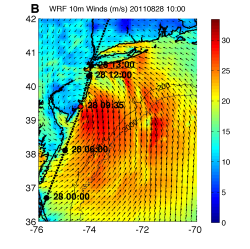 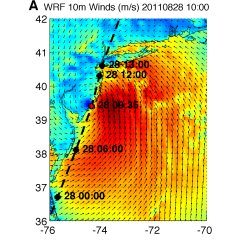 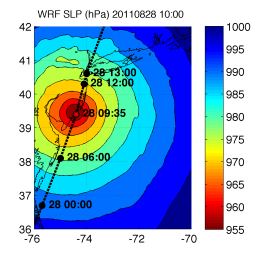 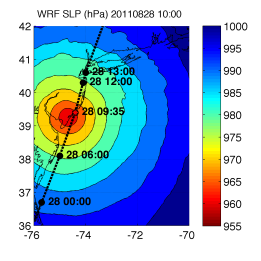 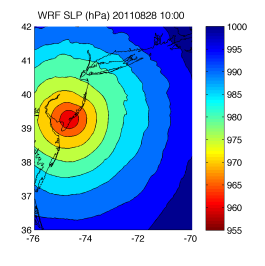 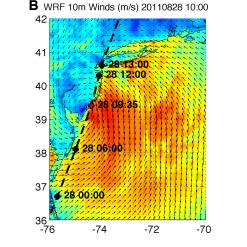 Results:
H
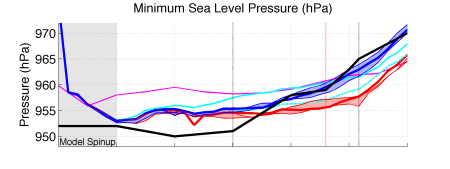 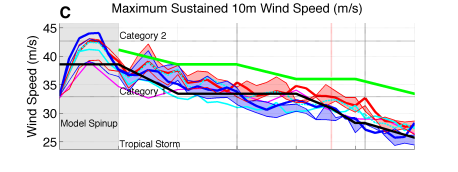 I
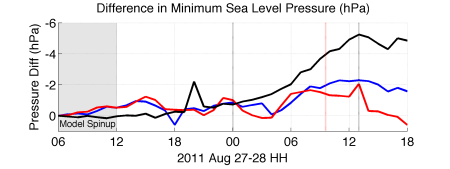 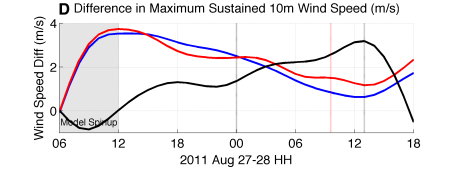 J
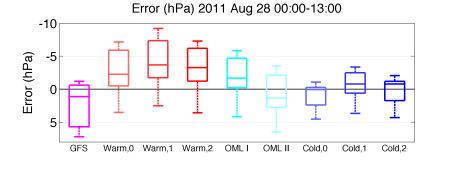 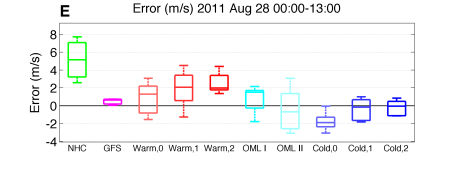 [Speaker Notes: Can provide model setup parameters for WRF runs (namelist) if requested]
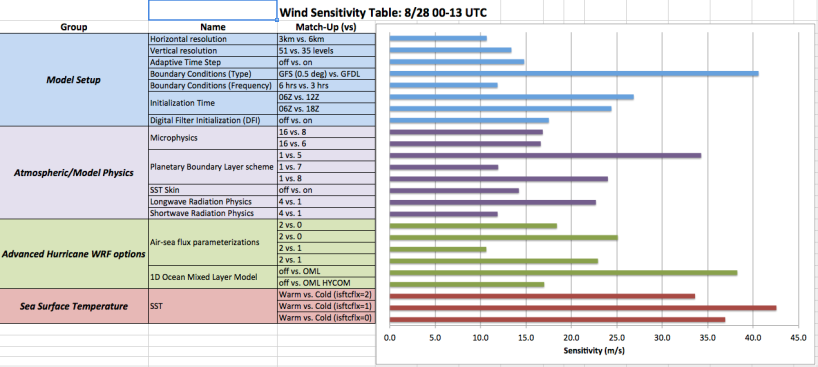 23
Sensitivity tables:
110 runs
Bad B.C.
Bad forecast of wind
Max wind largest sensitivity to SST
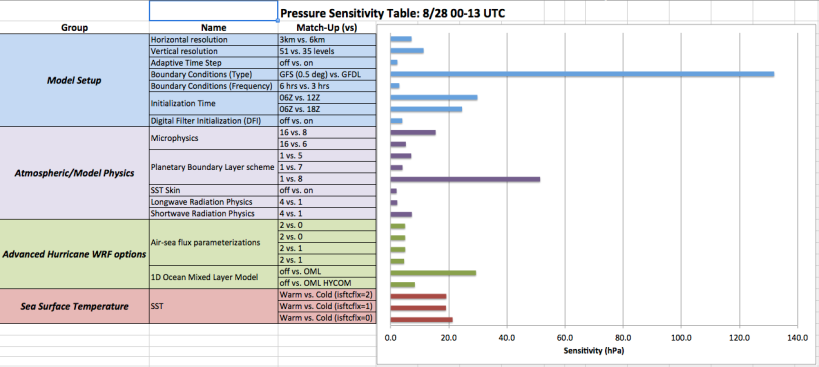 Parameterized Upper Ocean Heat Content
Diff. init. time
Bad B.C.
Bad forecast of pressure
Min SLP large sensitivity to SST
ROMS simulation results
24
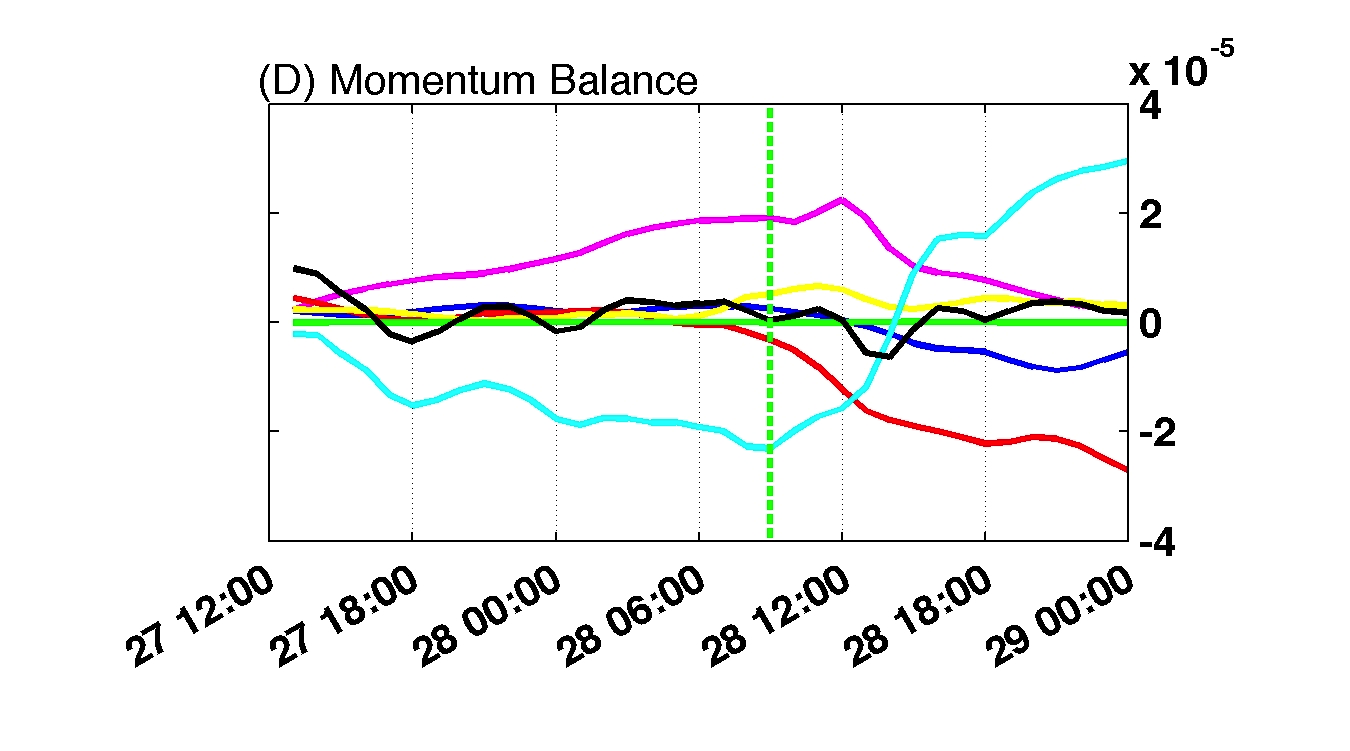 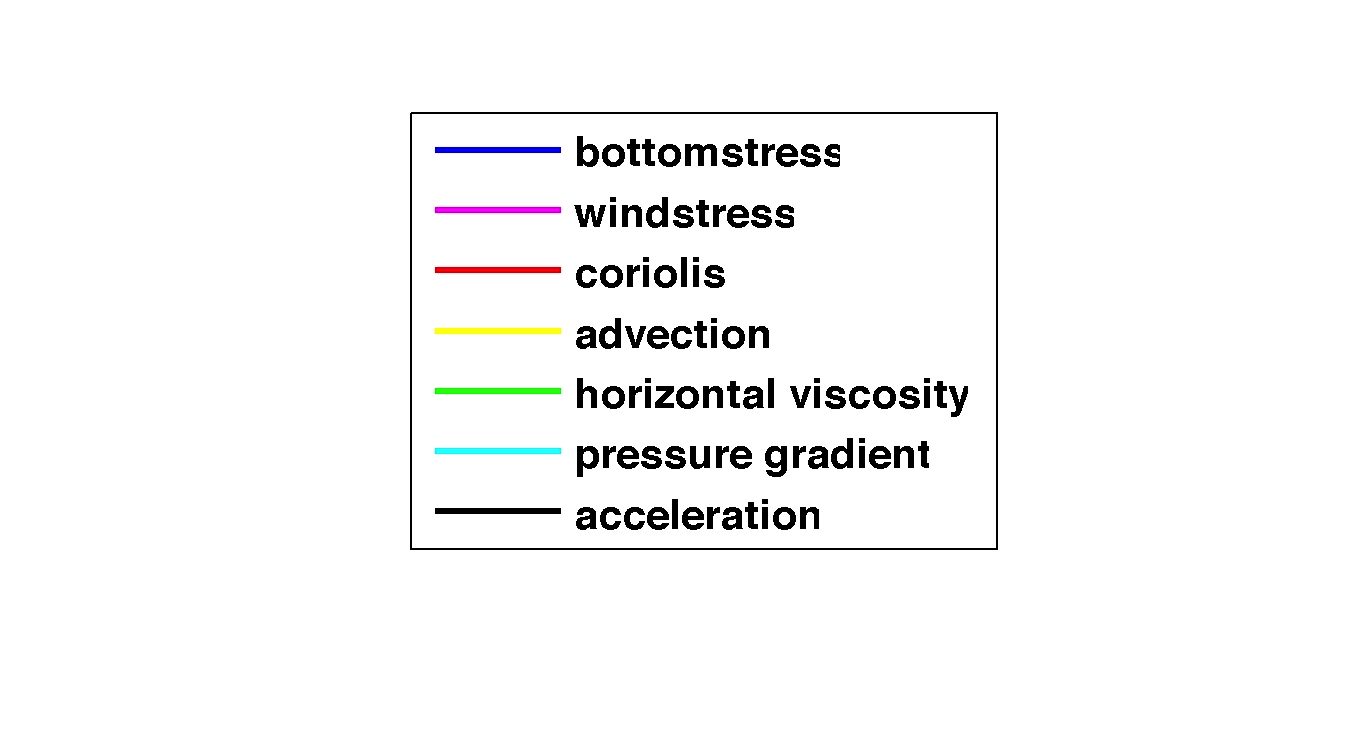 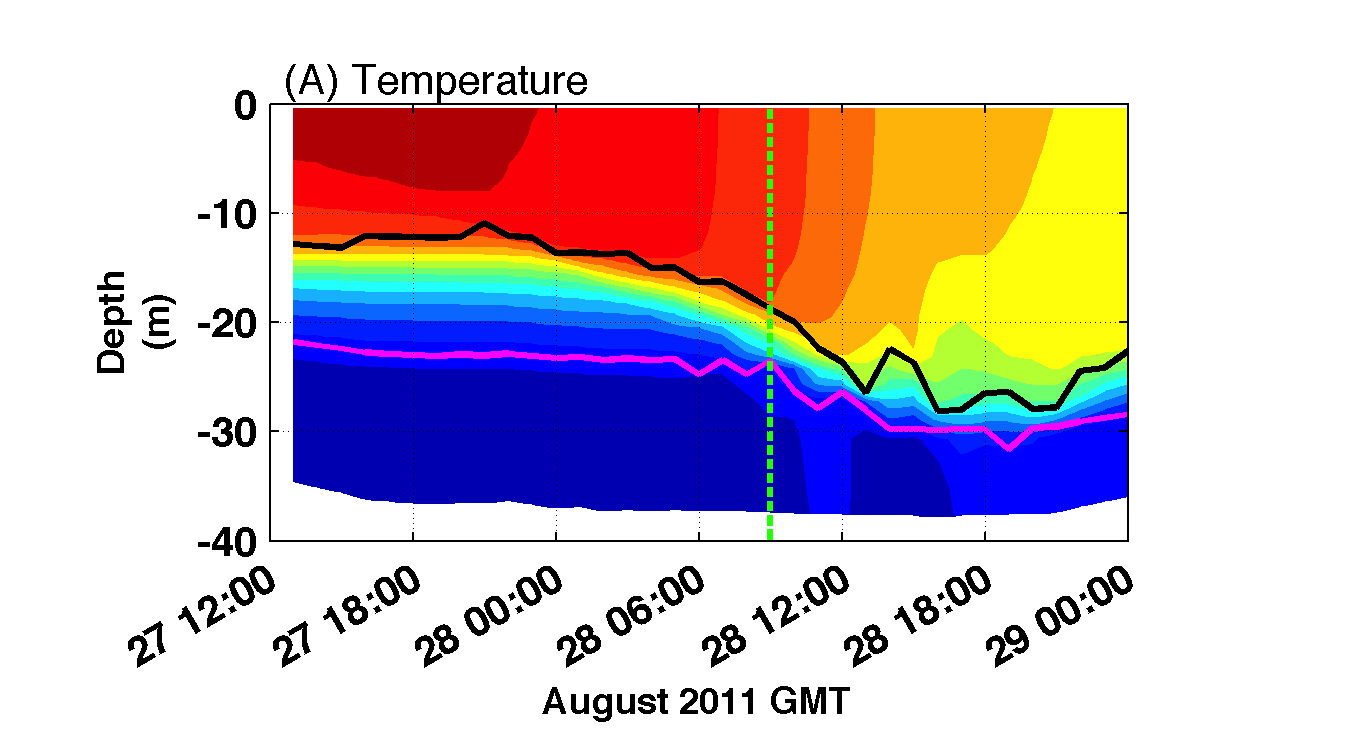 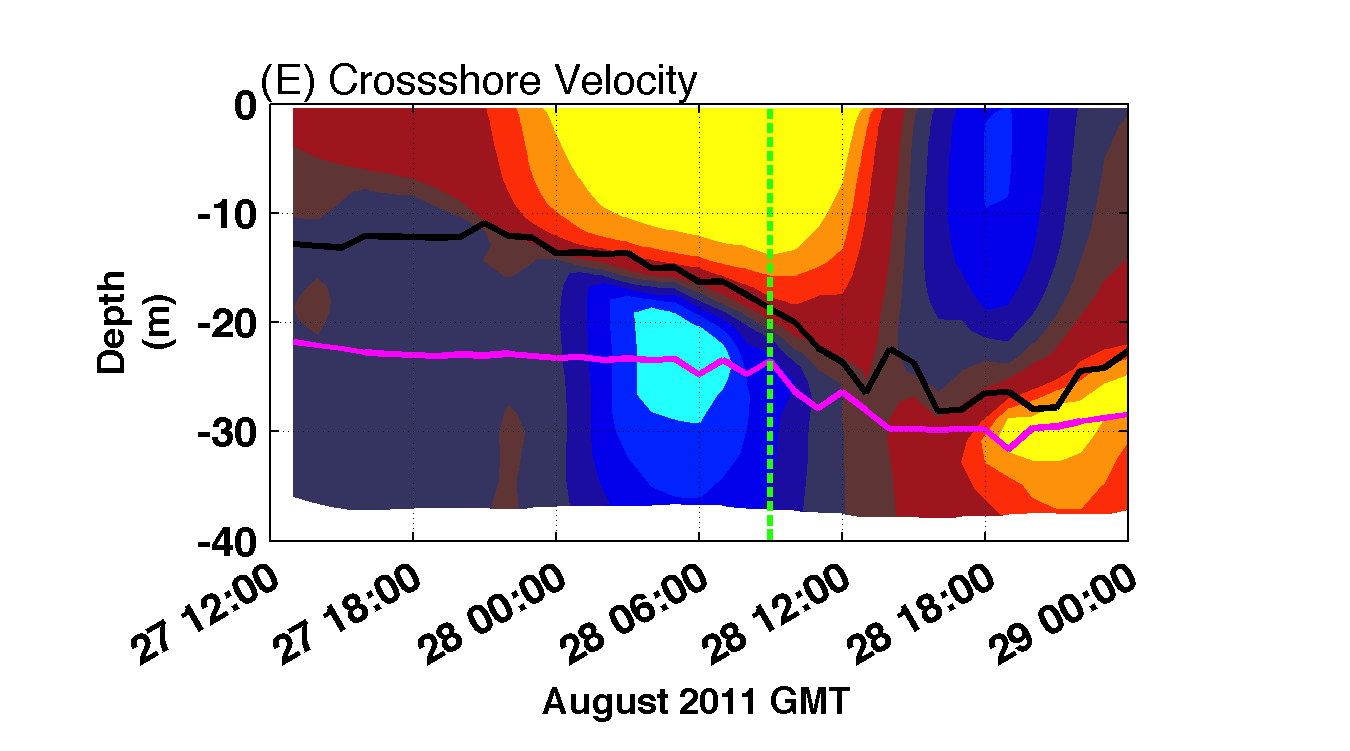 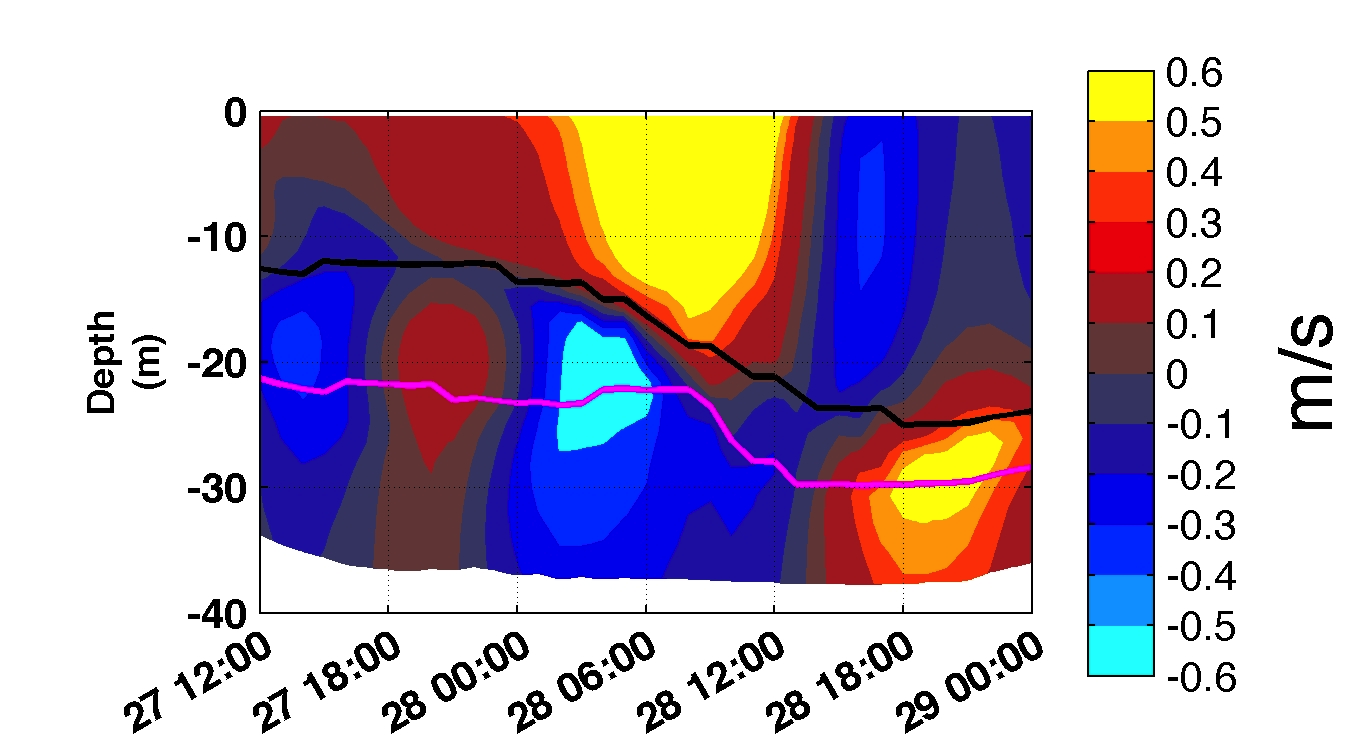 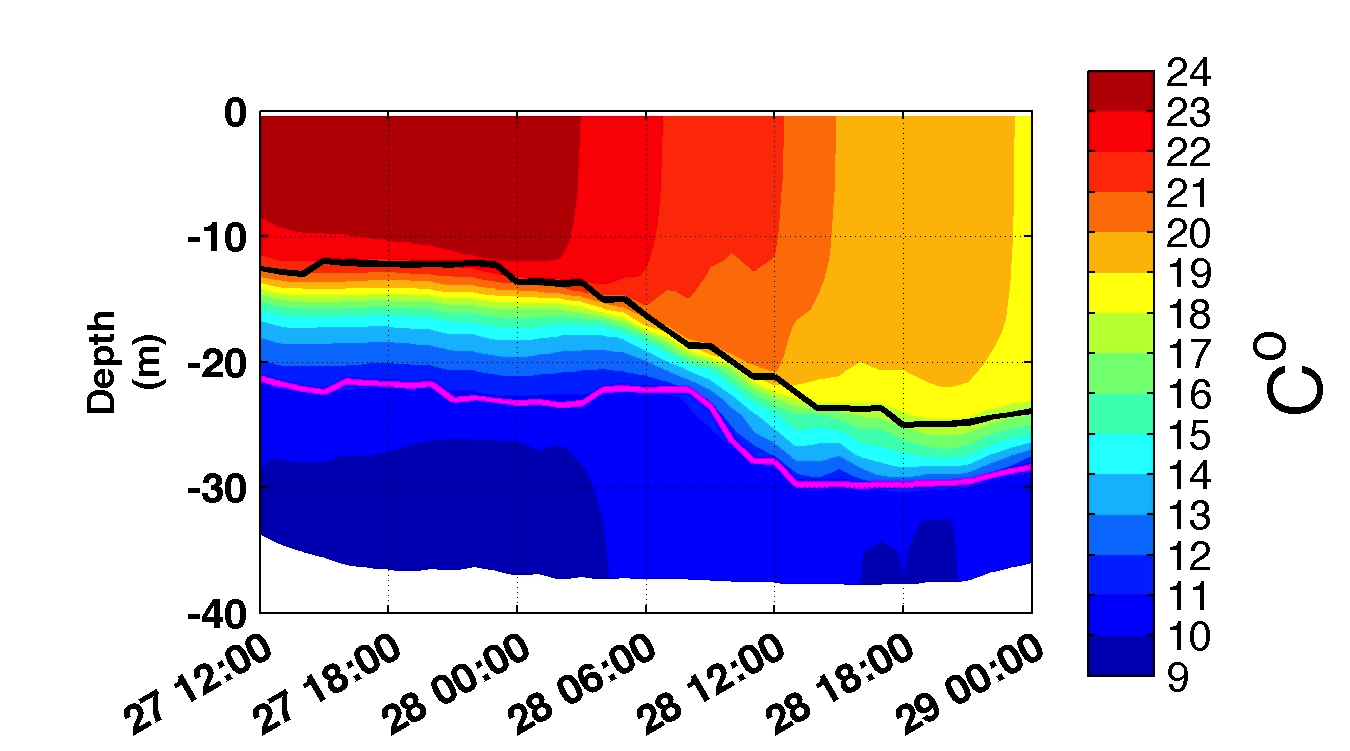 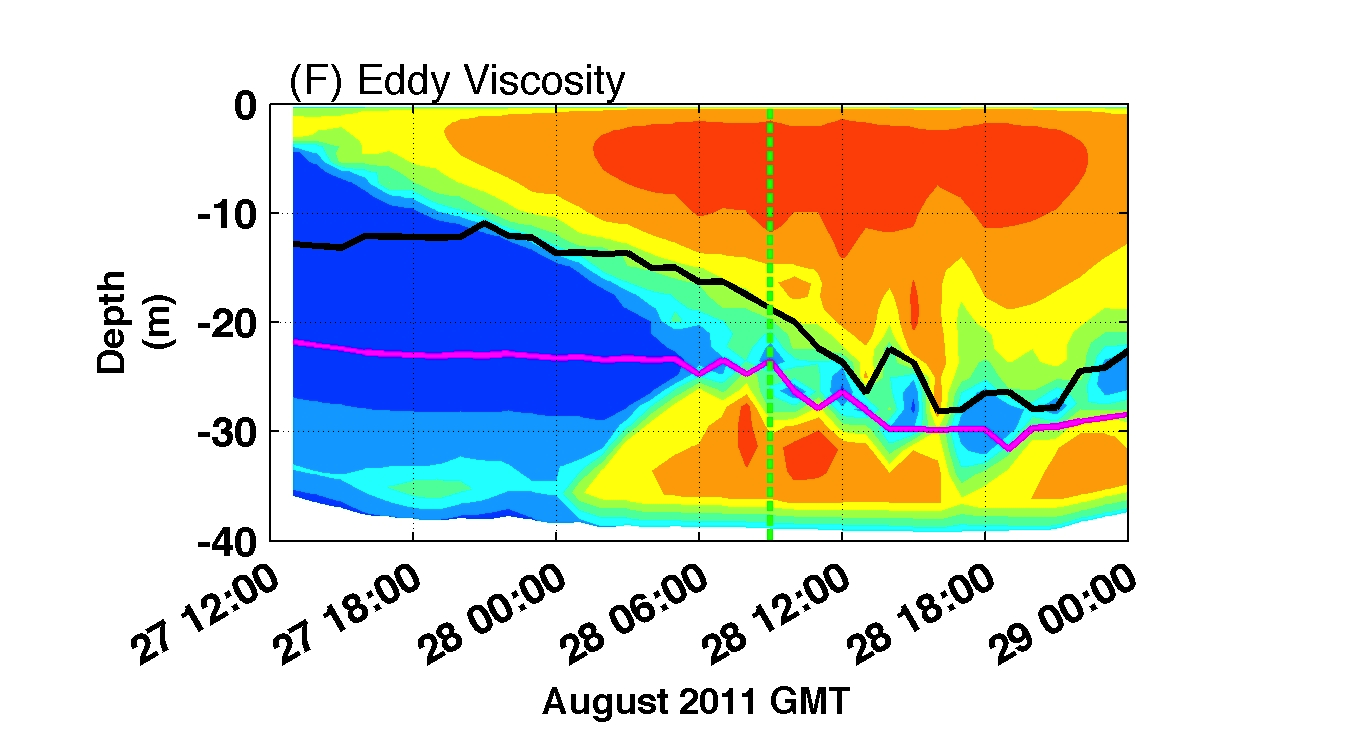 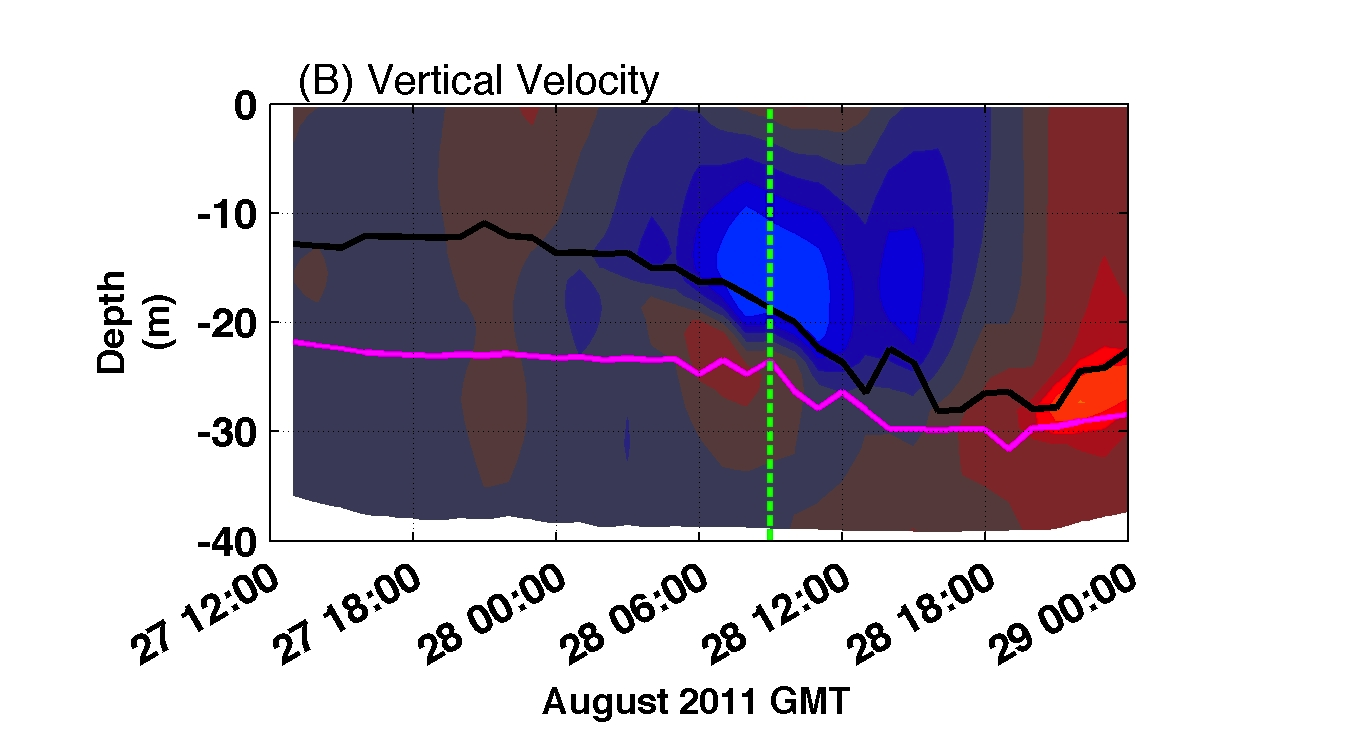 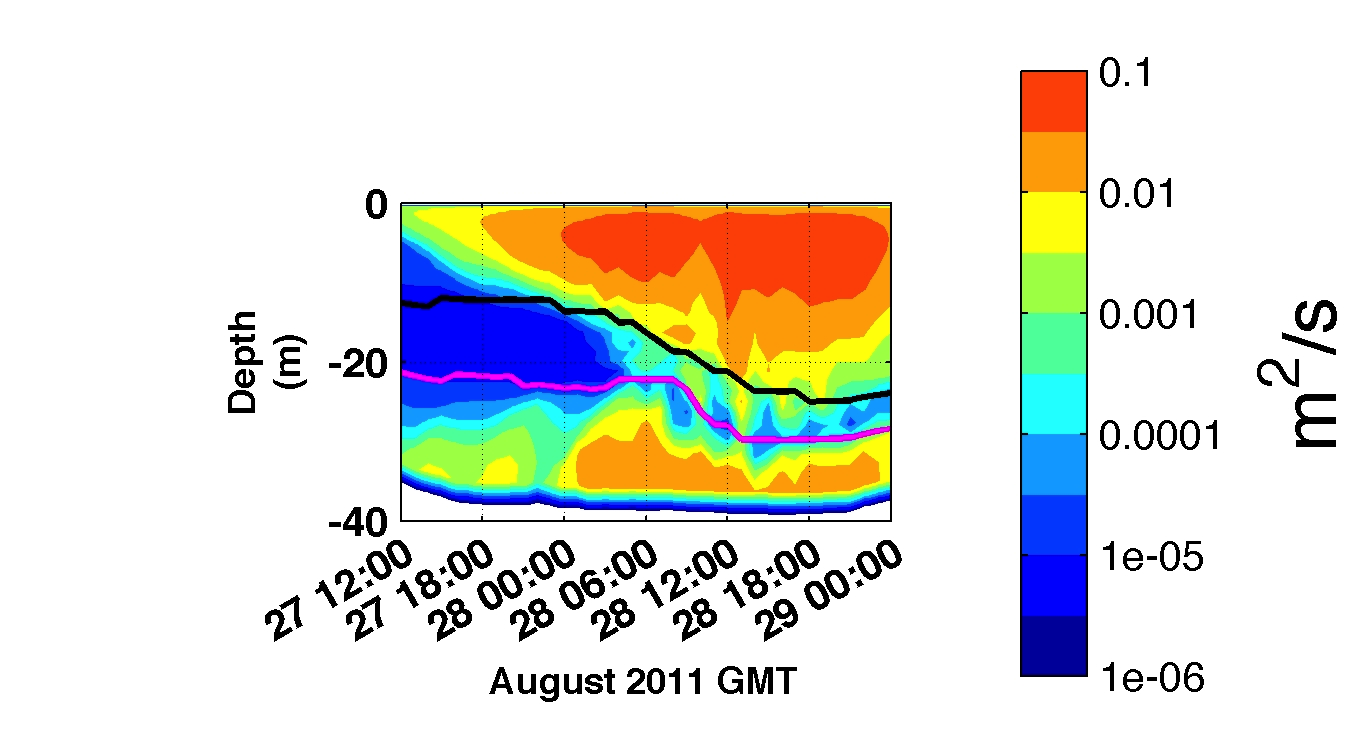 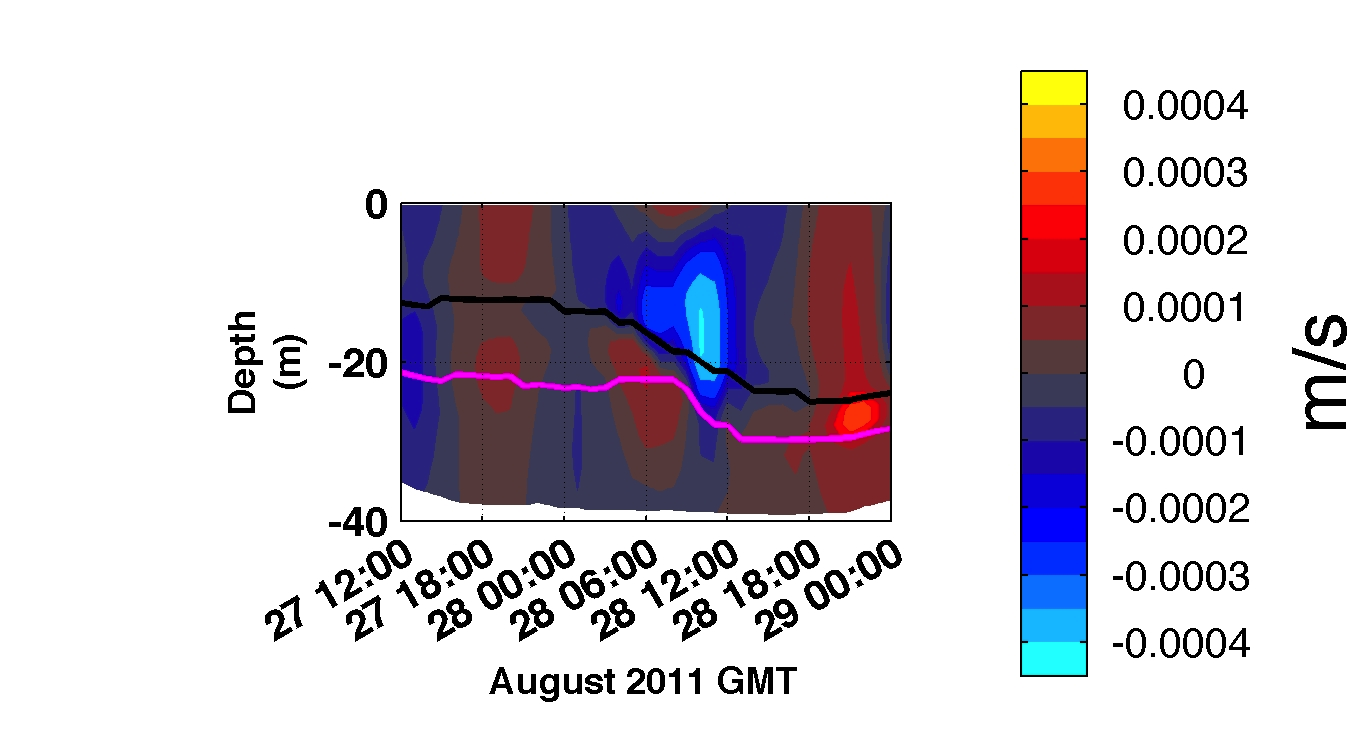 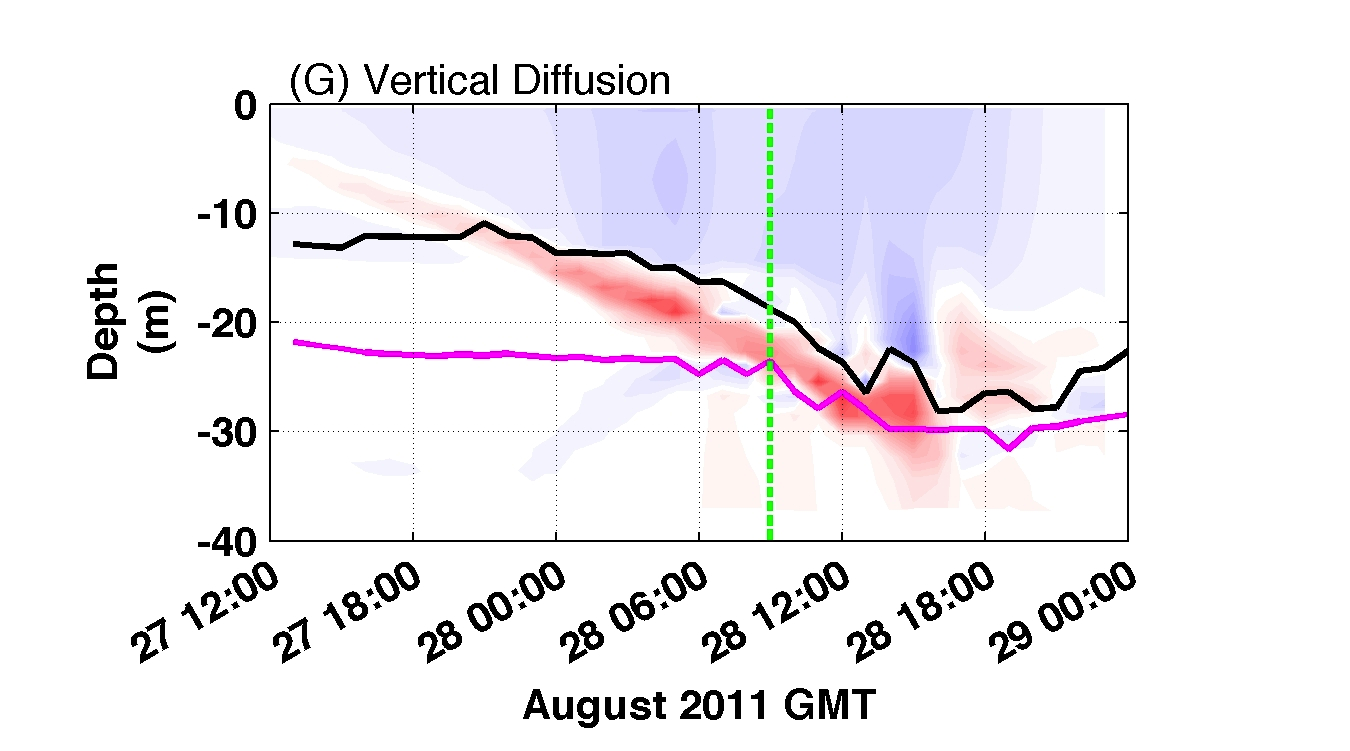 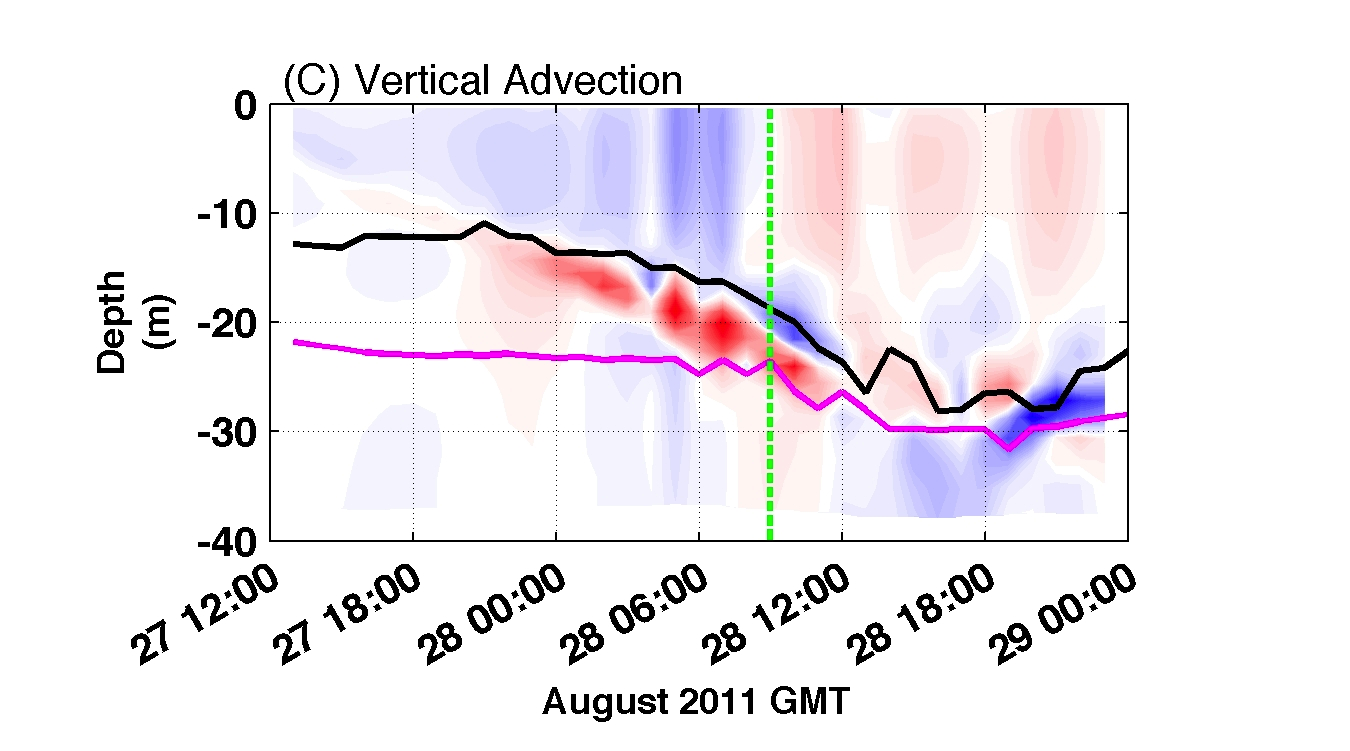 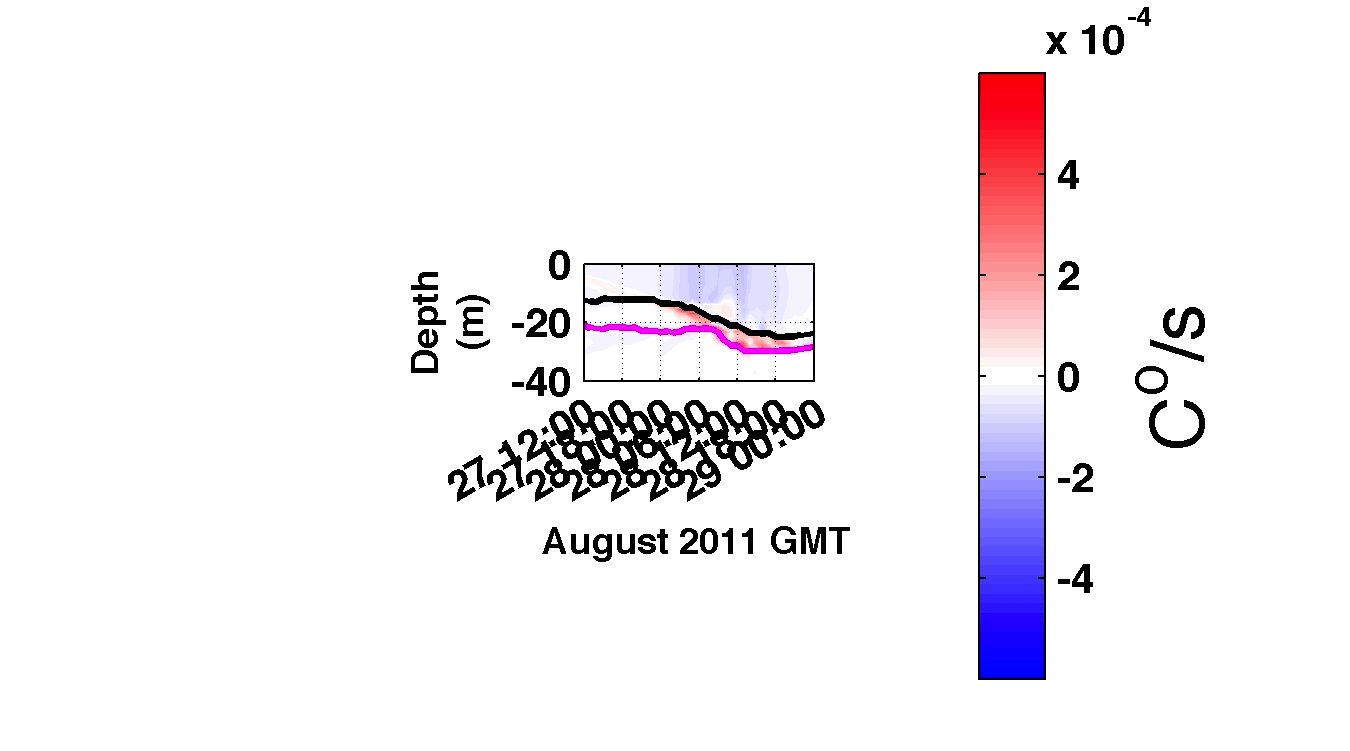 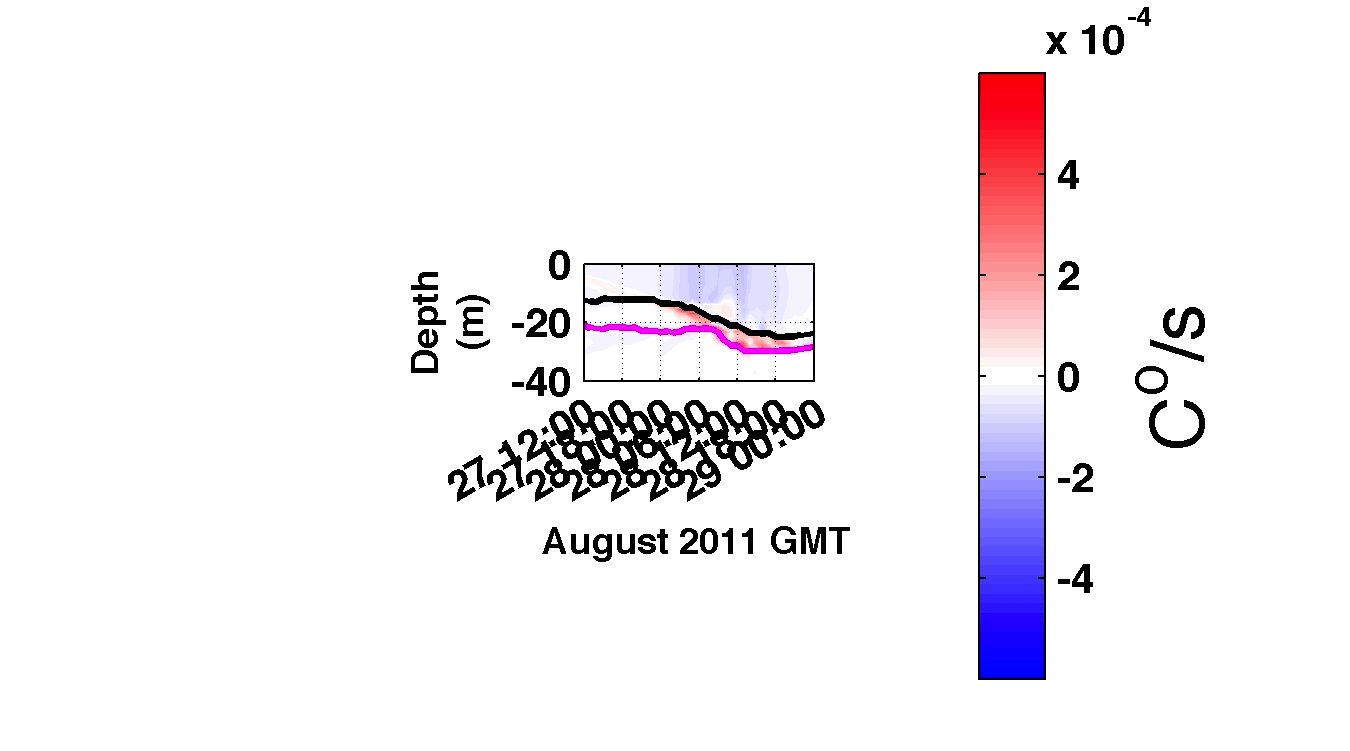 25
Simple Uncoupled WRF Hindcast Sensitivities:SST Setup
Modify SST input to “simulate” SST cooling:
From fixed warm pre-storm SST (e.g. NAM, GFS) to what? 
2 methods to determine optimal timing of SST cooling:
When did models show mixing in southern MAB?
When did “critical mixing” wind speed occur in southern MAB? (Critical mixing w.s. = w.s. observed at buoys and modeled at gliderwhen sea surface cooled). Assumessimilar stratification across MAB.
Cooling Time = 8/27 ~10:00 UTC
Model Init. Time = 8/27 06:00 UTC
∴ Used fixed cold post-storm SST
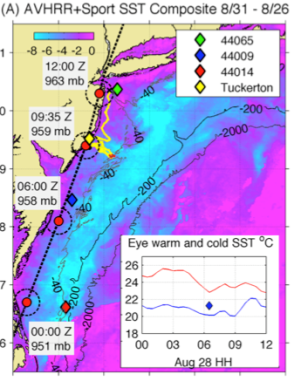 [Speaker Notes: -not much mixing occurred in SAB]
Model Validation
26
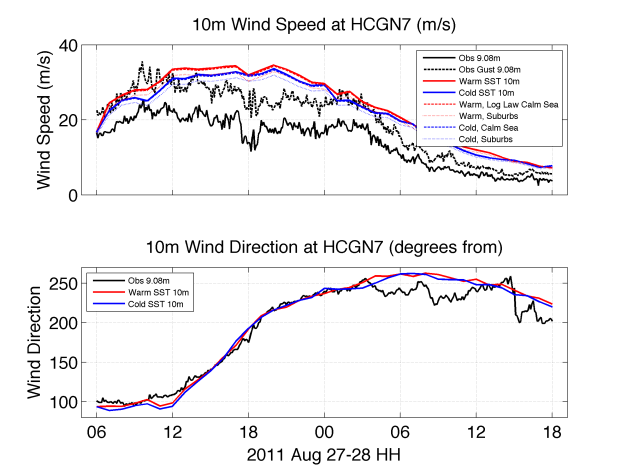 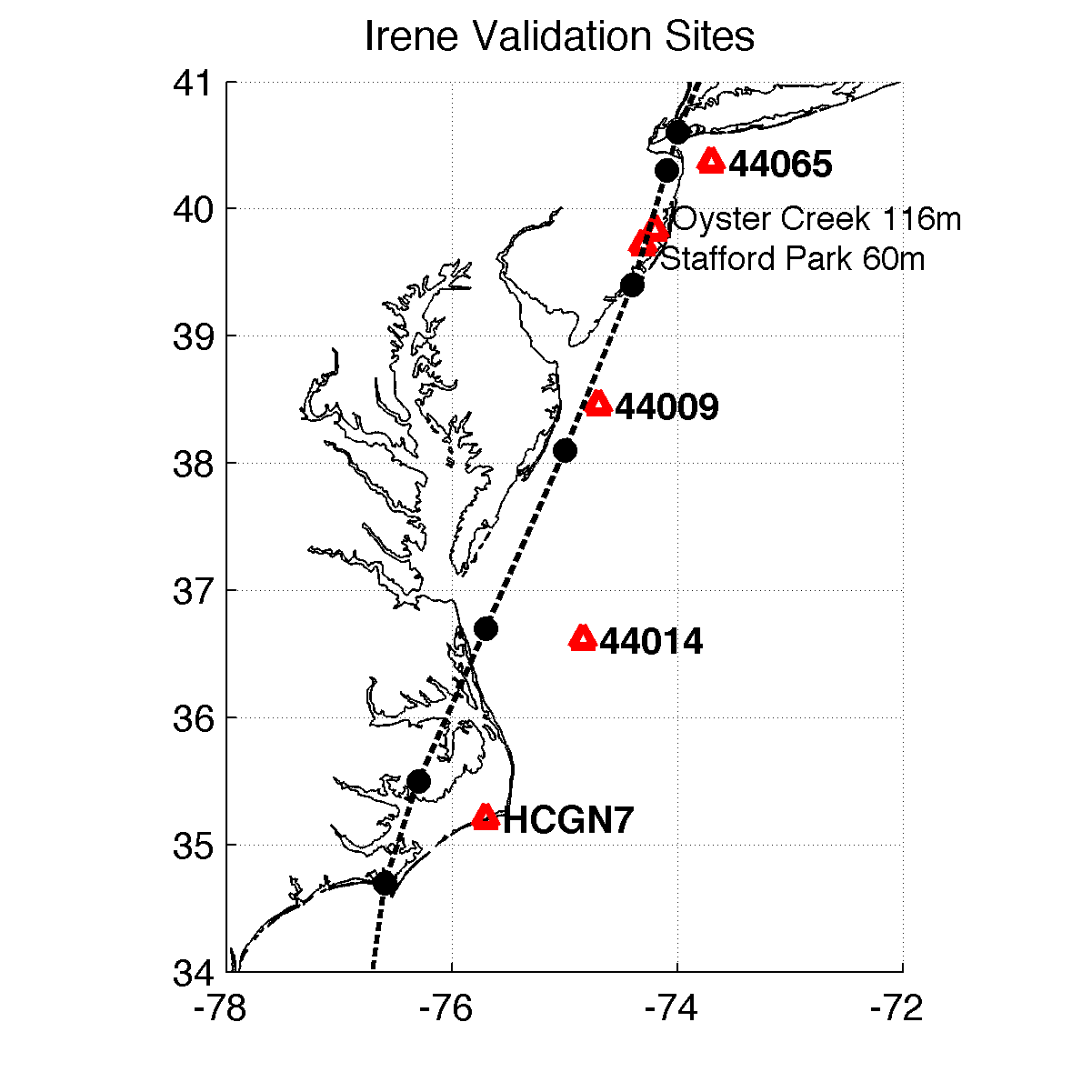 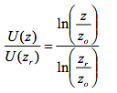 Ray et al. (2006)
Height 9.08m (obs) vs. 10m (WRF) [log law]
Averaging time 2-min (land stations)*, 8-min (buoys) vs. instantaneous (WRF) [obs gusts]
Validate at 44014, 44009, 44065, and tall met towers (for boundary layer shear profile- NHC indicated it as large during Irene)
*OYC: 15-min, Stafford Park: 10- and 60-min
Model Validation
27
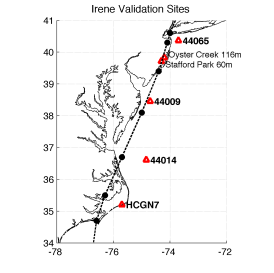 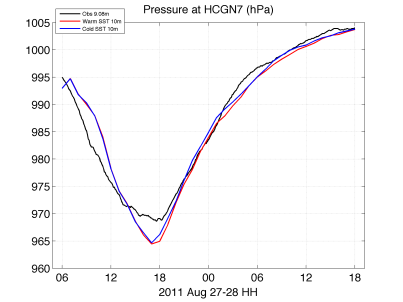 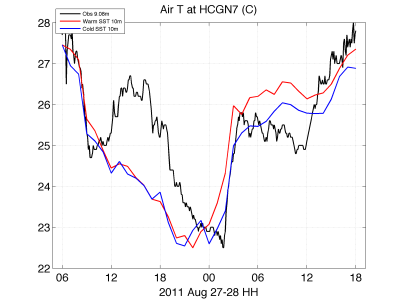 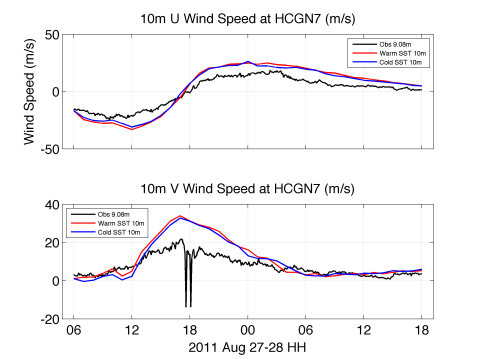